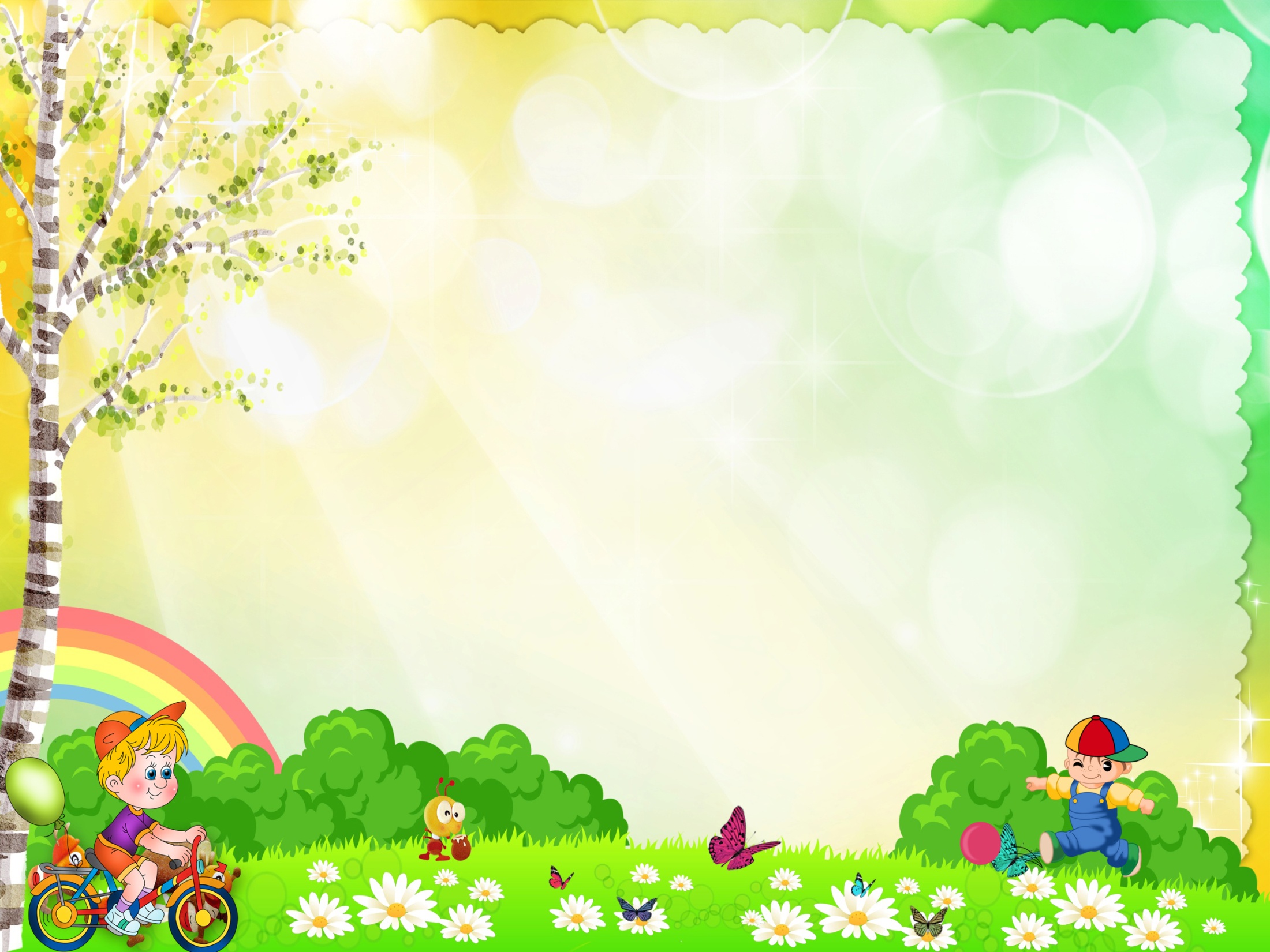 Муниципальное бюджетное дошкольное образовательное учреждение
Чановский детский сад № 4
Чановского района Новосибирской области
Отчет о летней оздоровительной работе в средней группе № 2
Воспитатели:
       Кательникова И.Д..
Халиулина Г,И,,

2017г
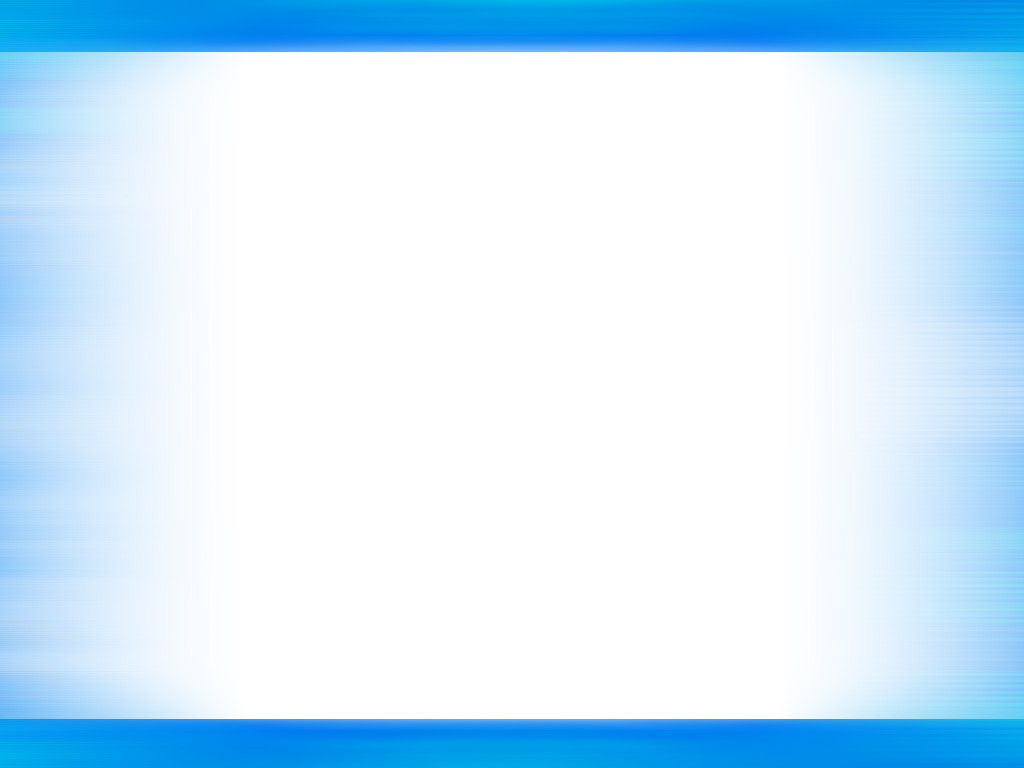 «Россия – Родина моя»
Познавательное развитие.
Беседы: «Наша родина», «Береза белоствольная – символ России»
Обобщить знания детей о растительном и животном мире родного края; закрепить название Россия, рассказать, что означают полосы на флаге. Приобщать детей к социально – культурным ценностям.
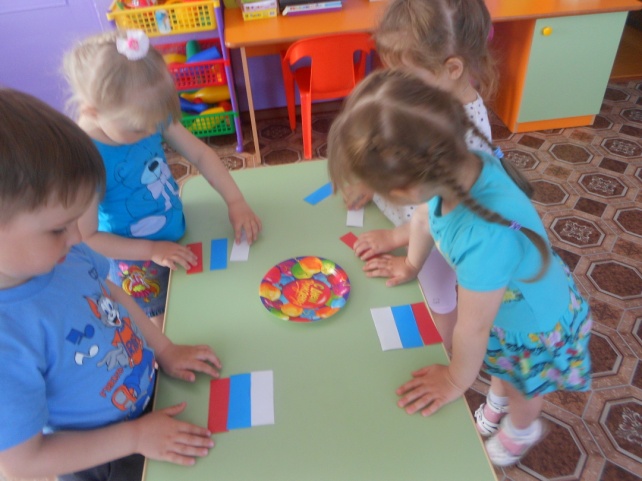 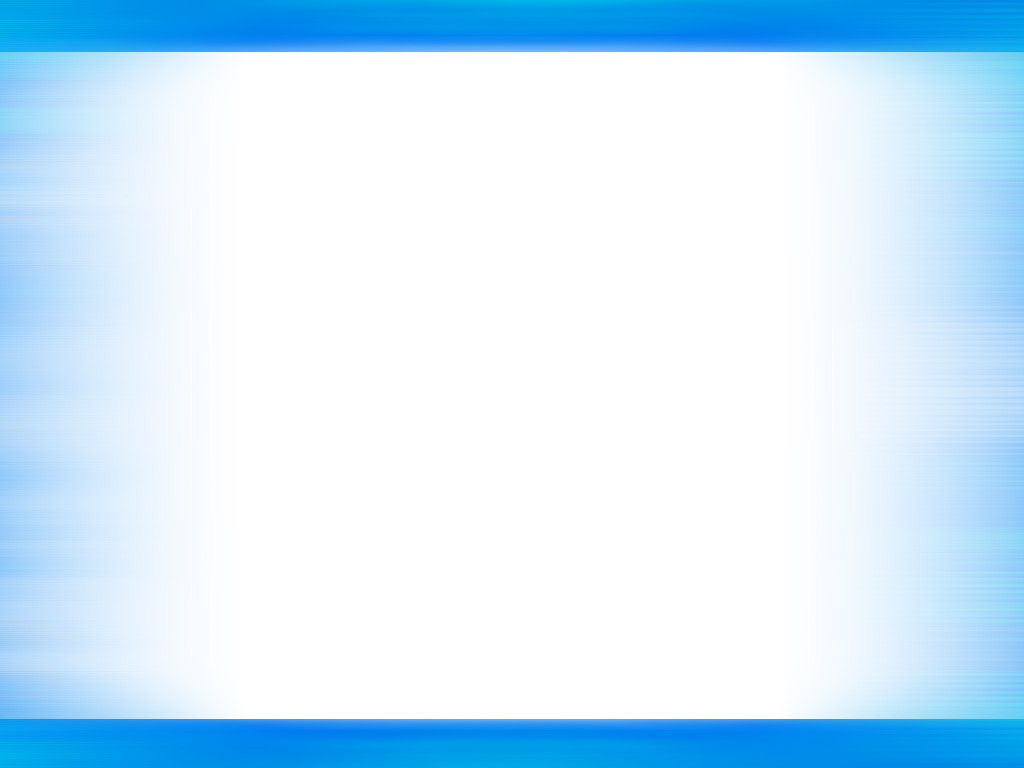 Художественно – эстетическое развитие.

Рисование «Флаг» – учить закрашивать рисунок не выходя за контур, учить регулировать нажим на карандаш.
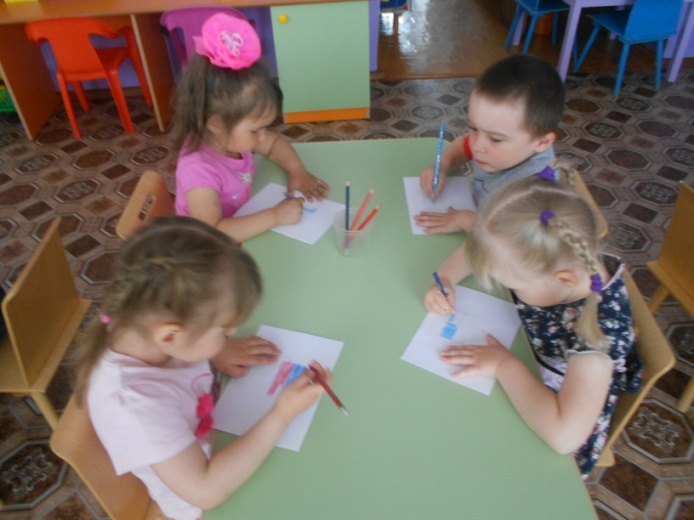 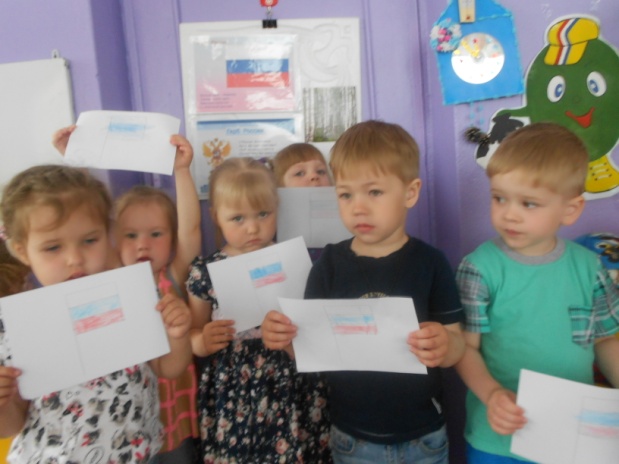 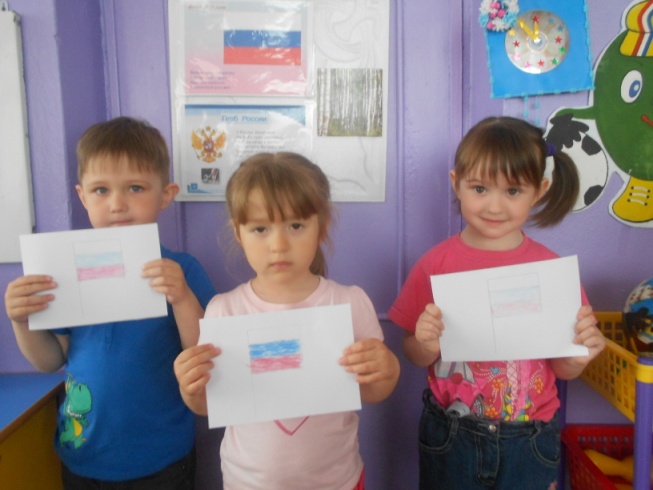 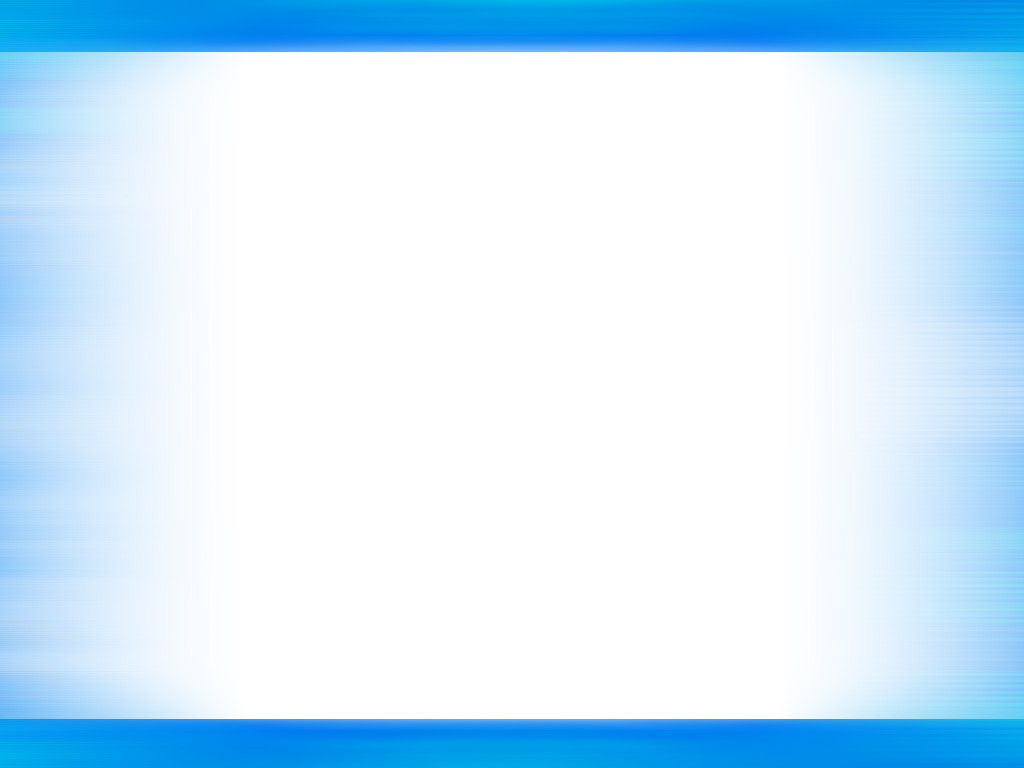 Конструктивно – модельная деятельность – показать детям новые приёмы работы с бумагой.
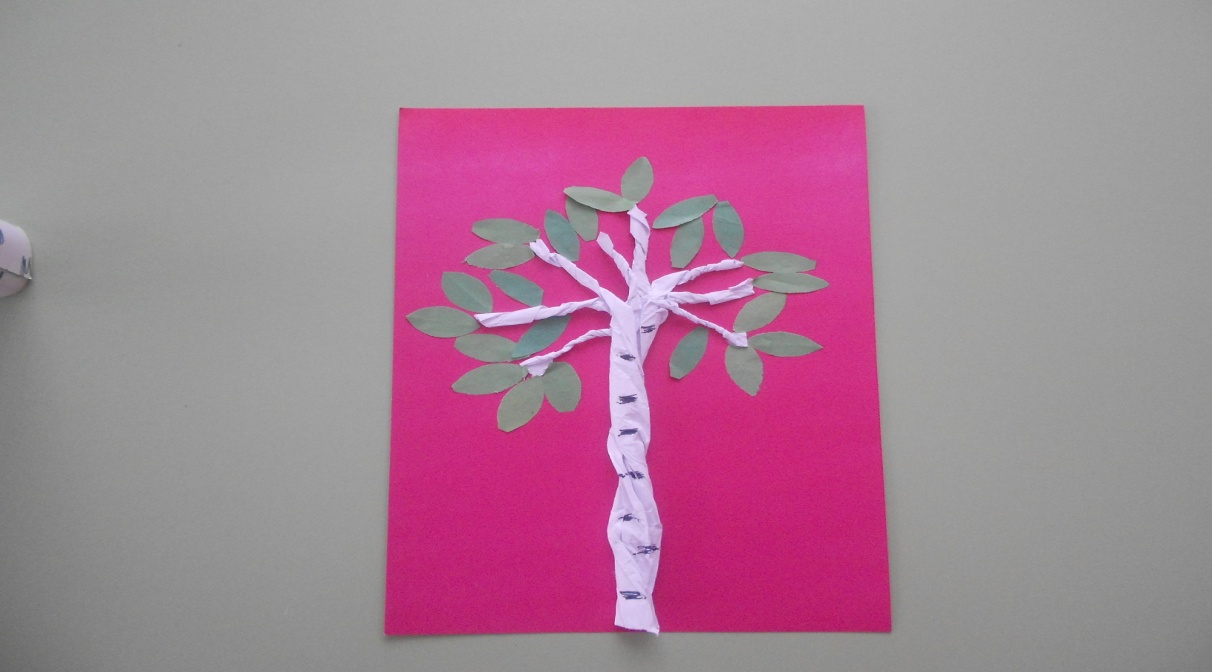 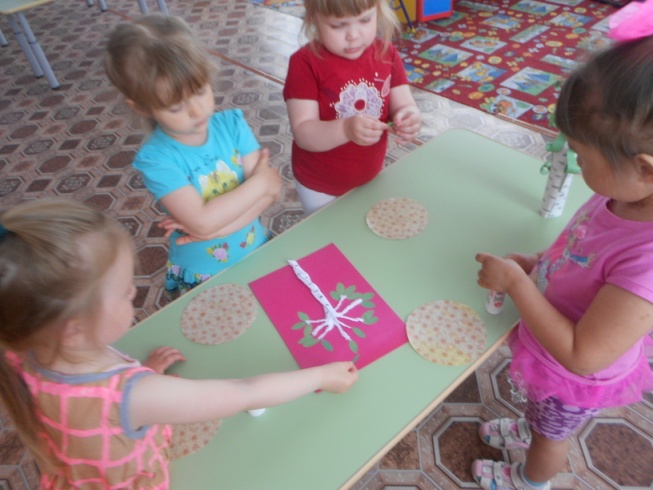 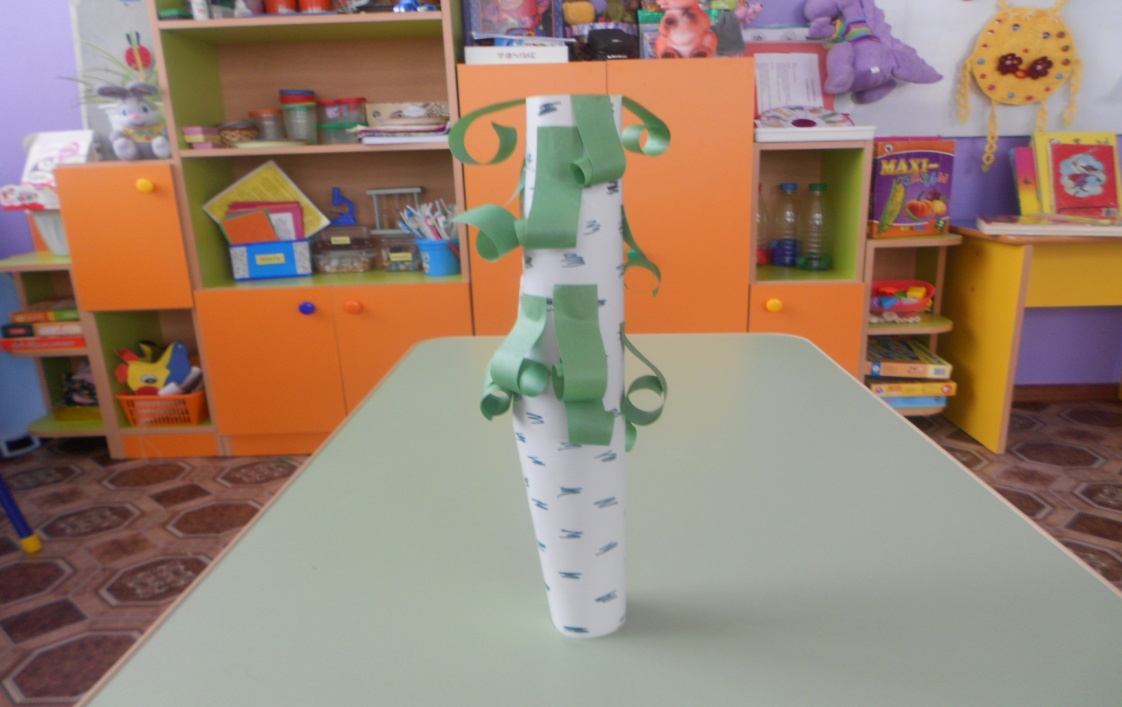 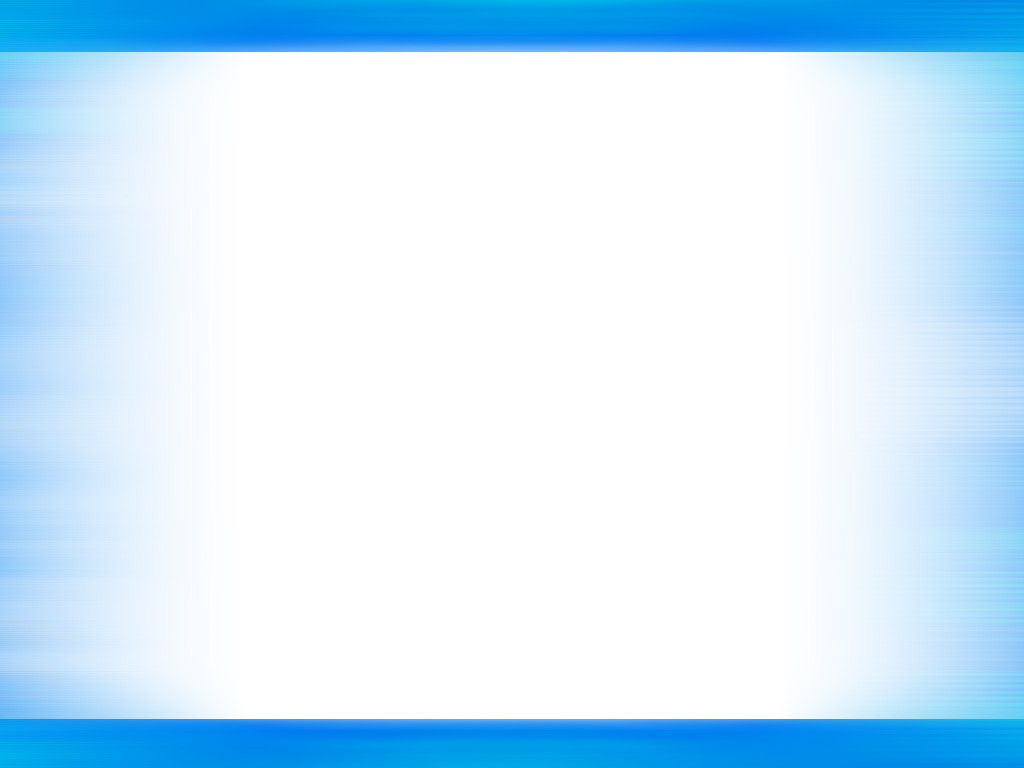 Развлечение «Путешествие на паровозике по России»
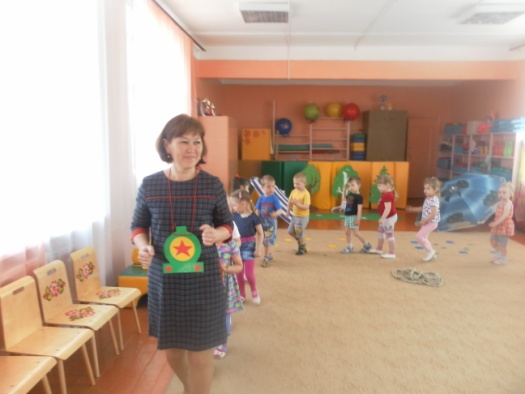 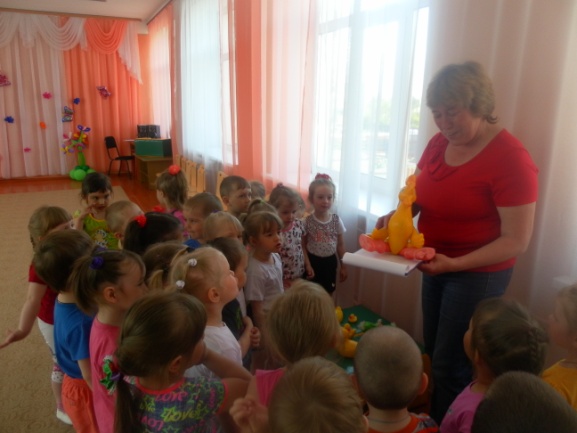 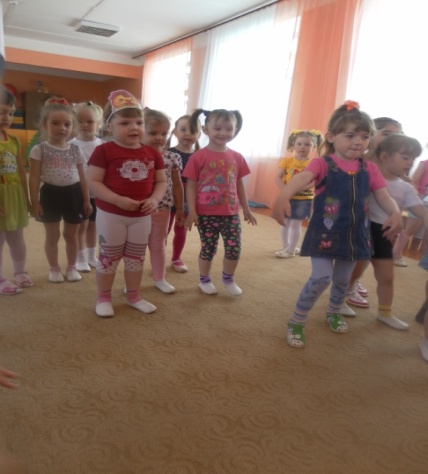 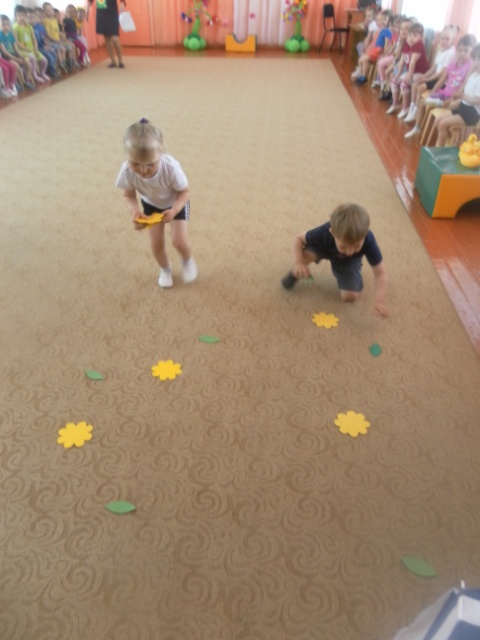 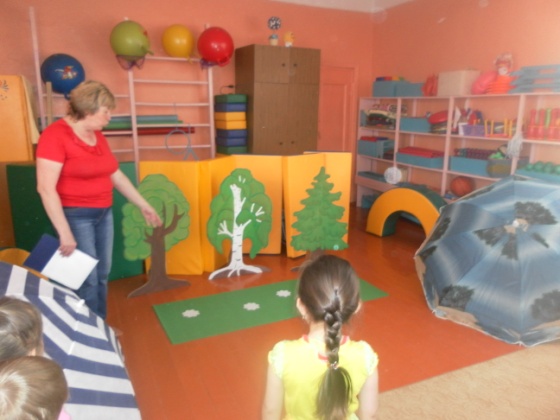 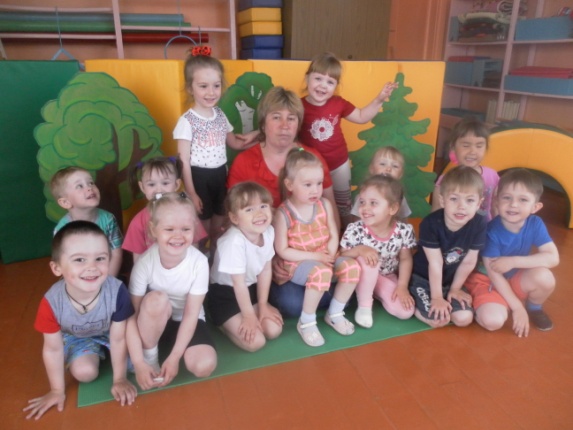 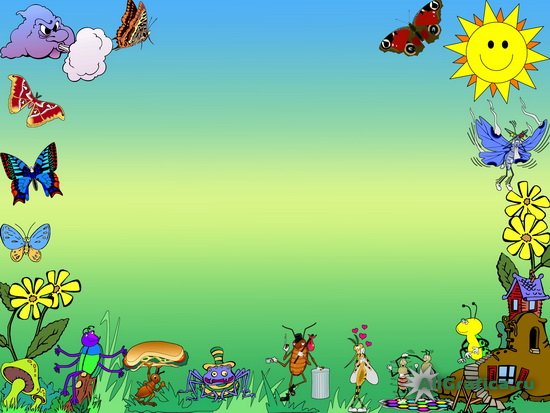 Цветочная неделя


Дать детям знания о цветах, их названии условиях роста. Прививать бережное отношение к природе.
Воспитывать любознательность, наблюдательность.
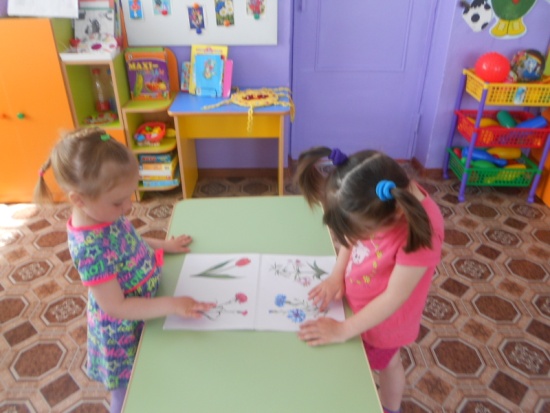 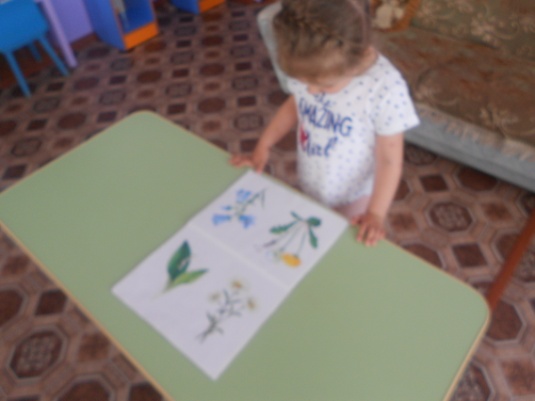 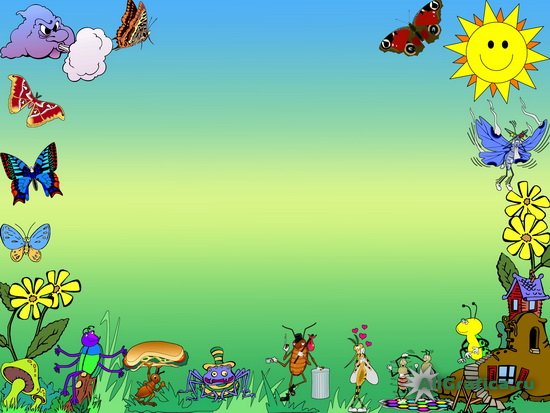 Познавательное и речевое
 развитие
Развивать познавательный интерес детей через экспериментальную деятельность, способствовать развитию любознательности. Показать детям, что вода необходима растениям для их роста.
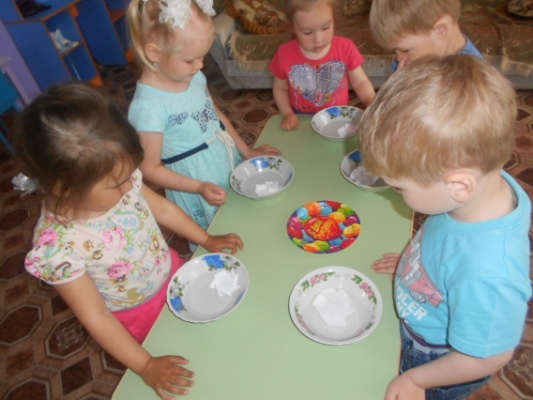 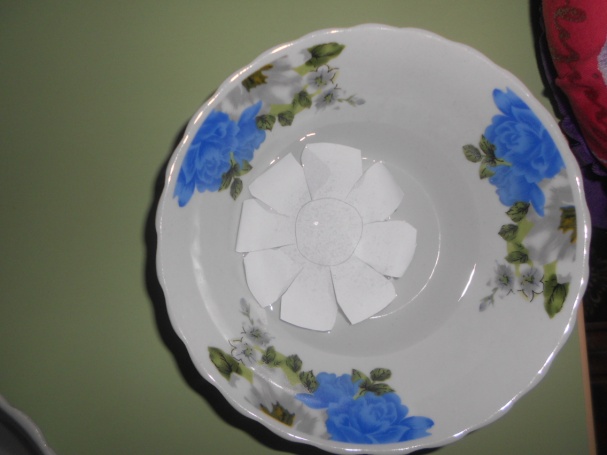 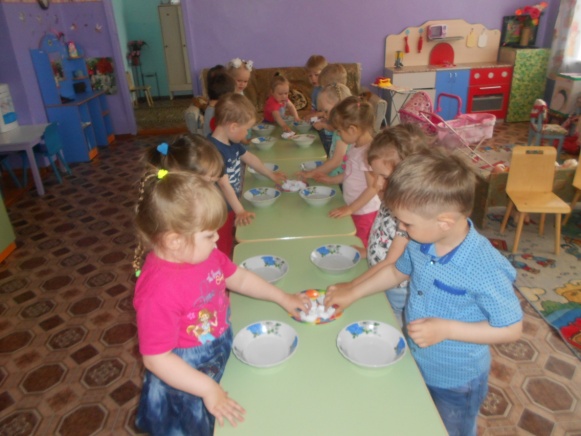 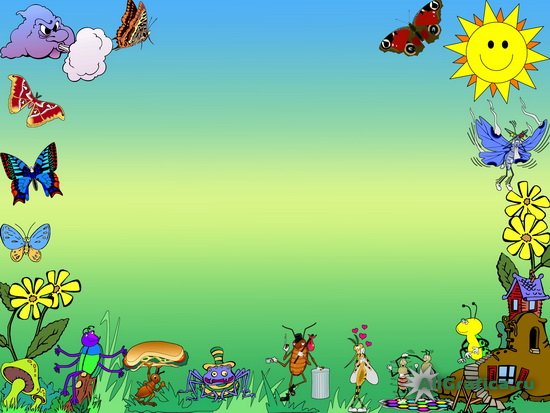 Художественно – эстетическое развитие
Рисование (раскрашивание цветов) – учить закрашивать не выходя за контур
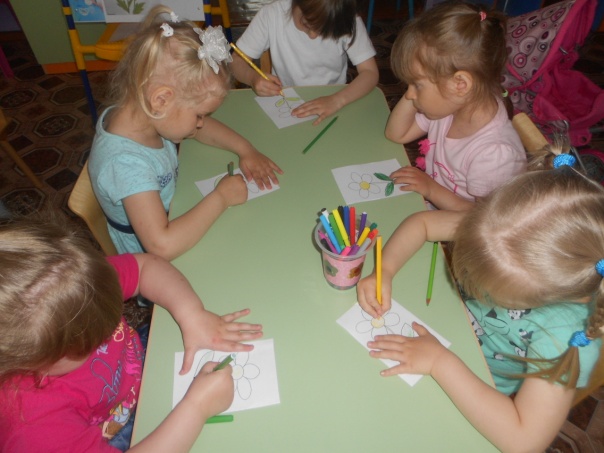 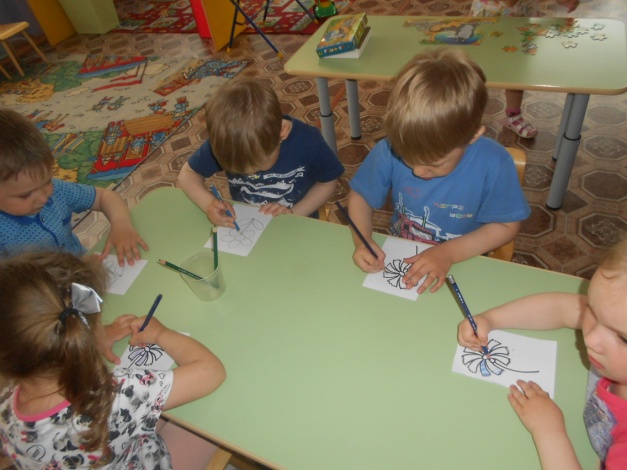 «Красивые цветы» - учить передавать форму цветов. Упражнять в рисовании кистью и красками.
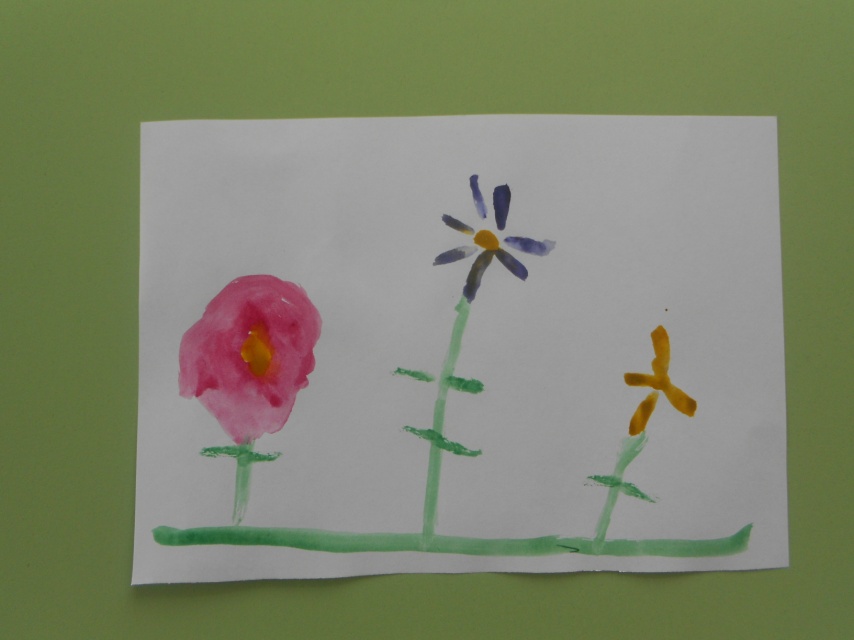 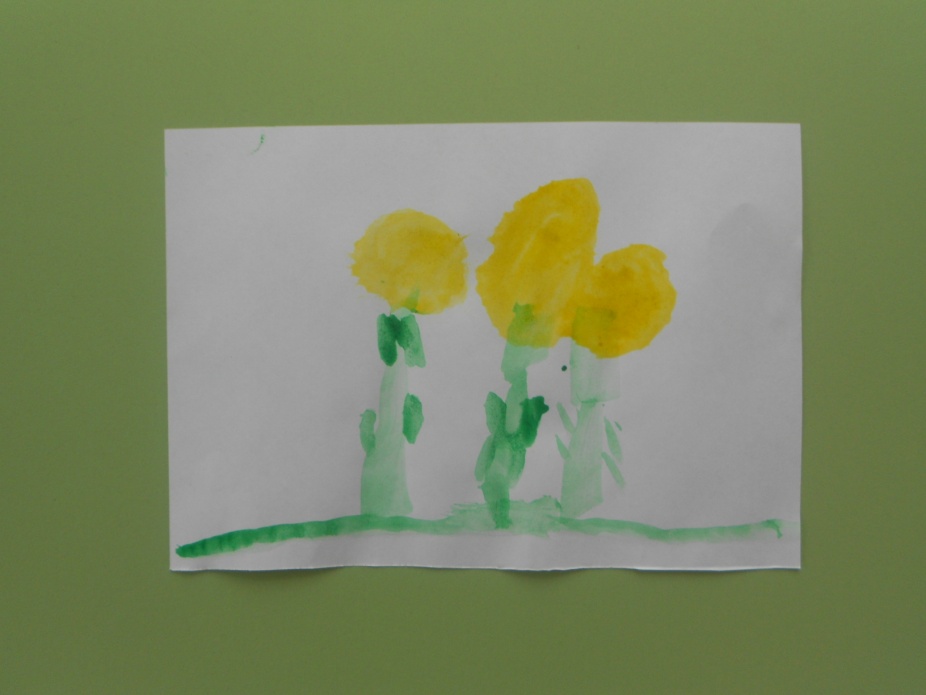 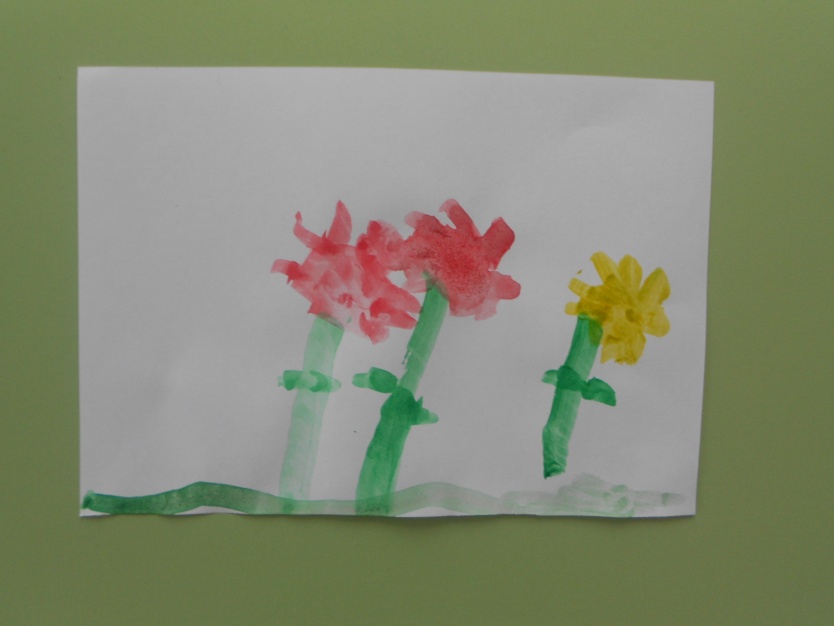 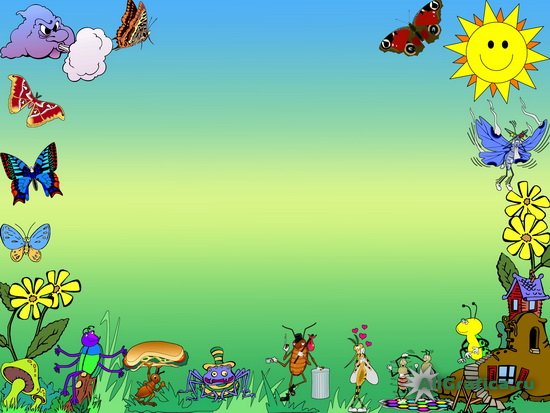 Лепка «Цветы»

Учить детей лепить цветы, раскатывать пластилин прямыми движениями, учить сплющивать в руках.
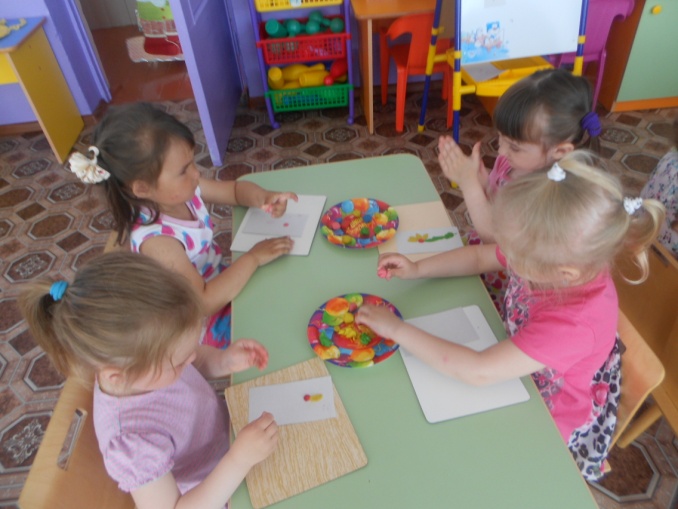 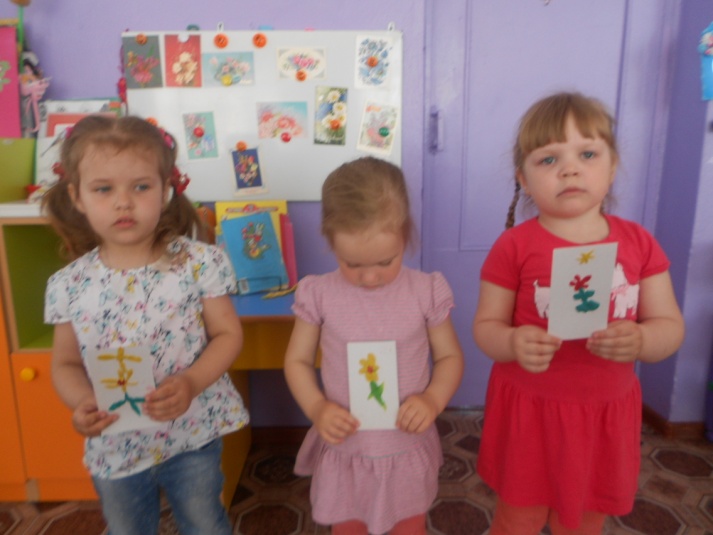 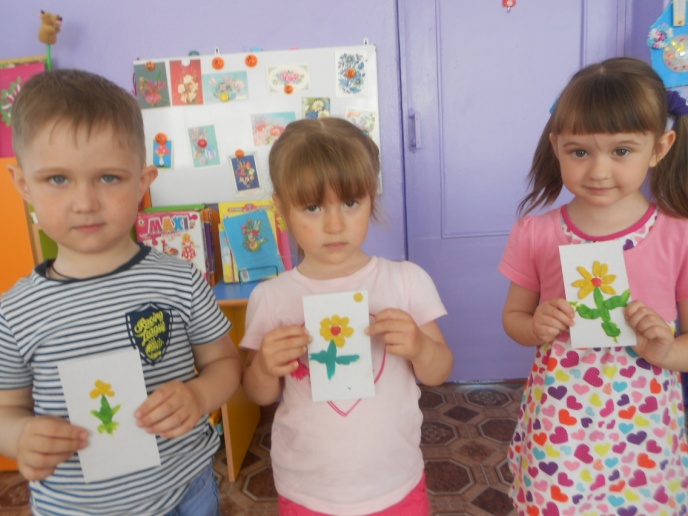 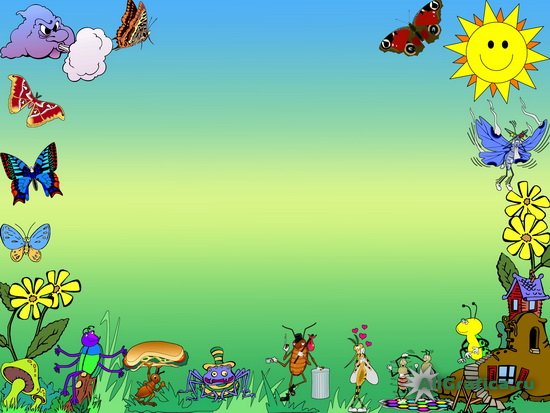 Выкладывание цветов из мозаики и геометрических фигур (развитие мелкой моторики рук)
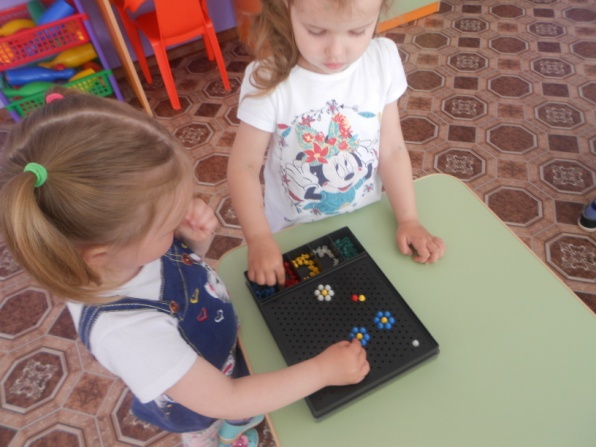 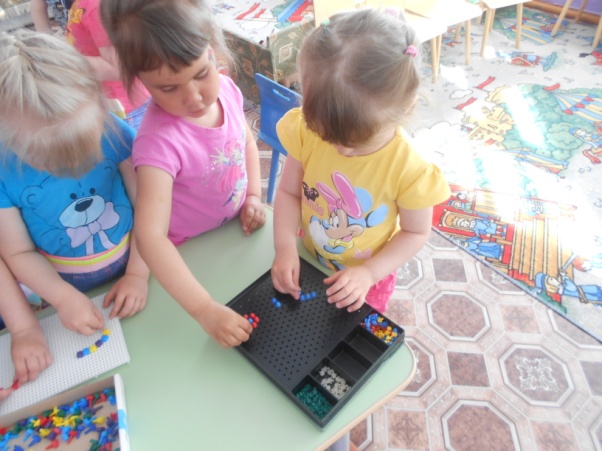 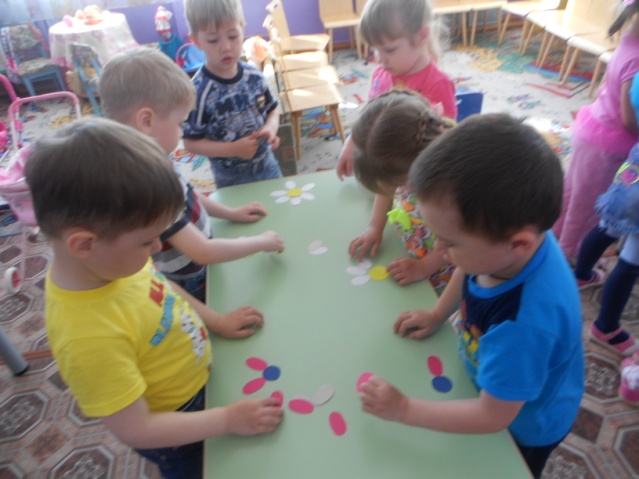 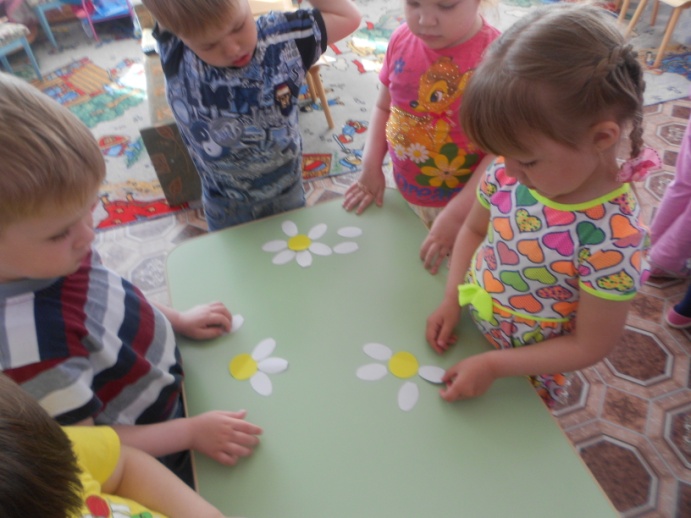 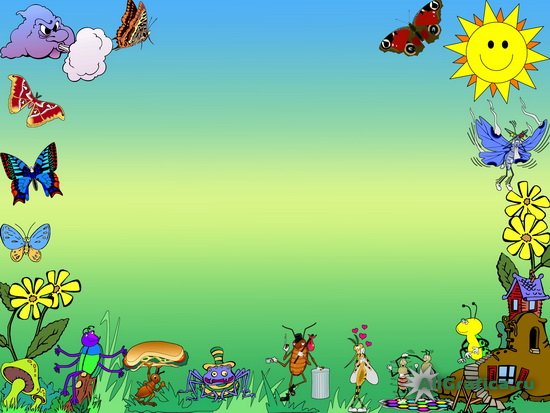 Подвижная игра «Кузнечики, травы, бабочки, цветы» -
 развивать внимание.
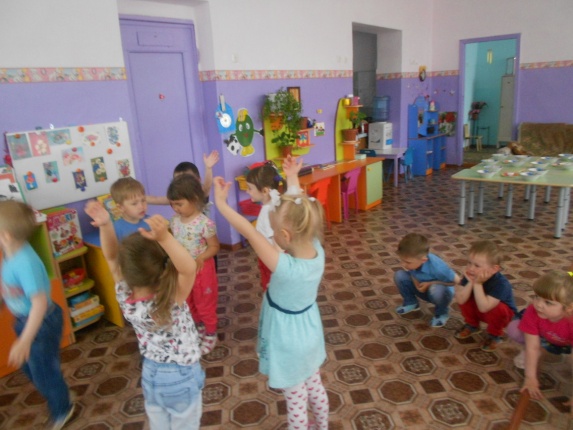 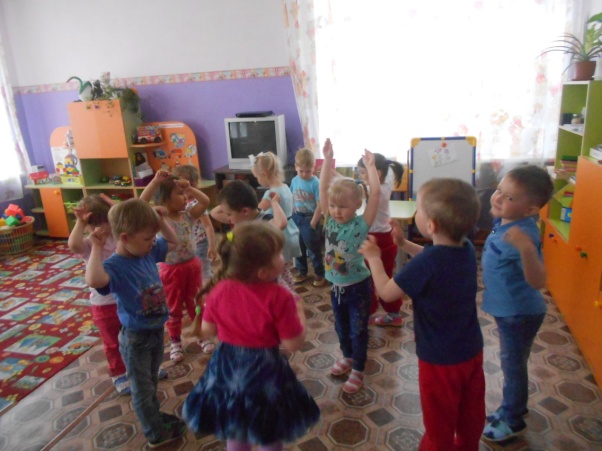 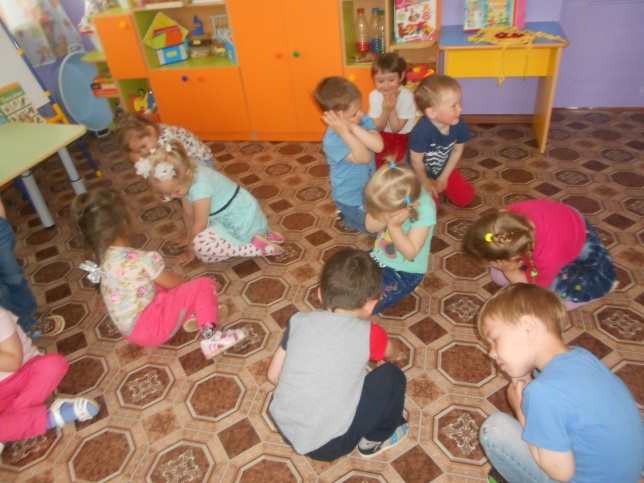 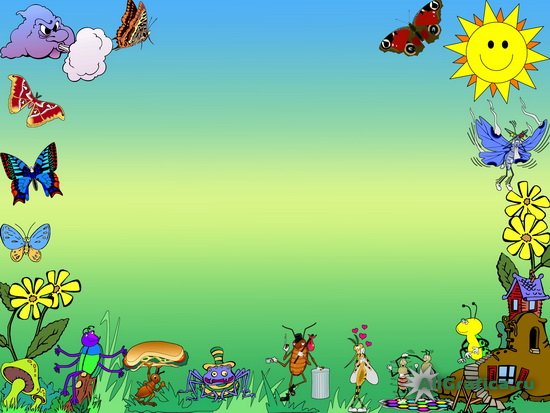 Развлечение «На лесной полянке»

Создать детям радостное, веселое настроение, расширять знание о цветах. Развивать желание играть в соревновательные игры.
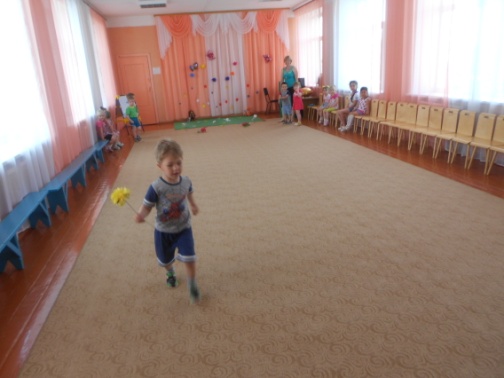 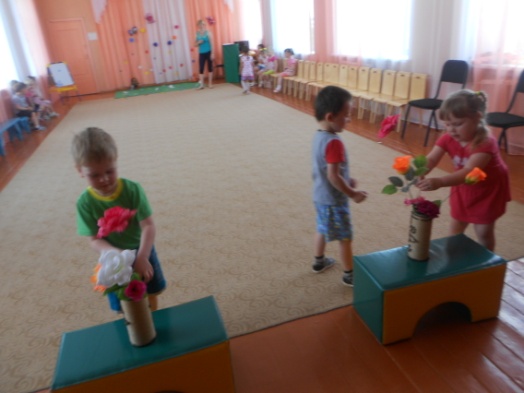 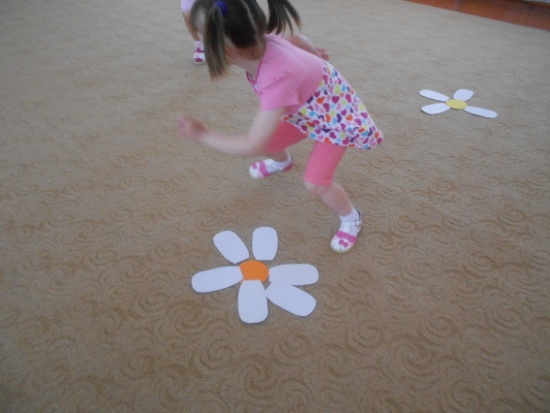 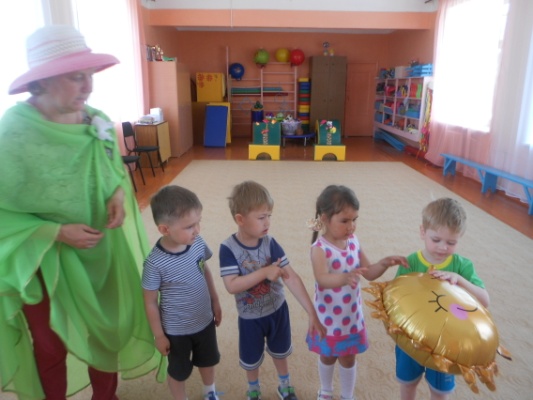 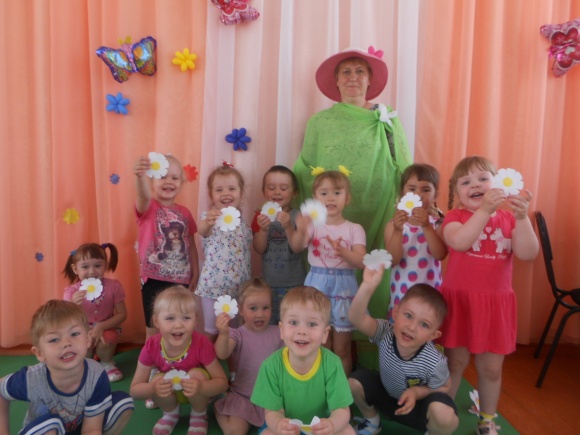 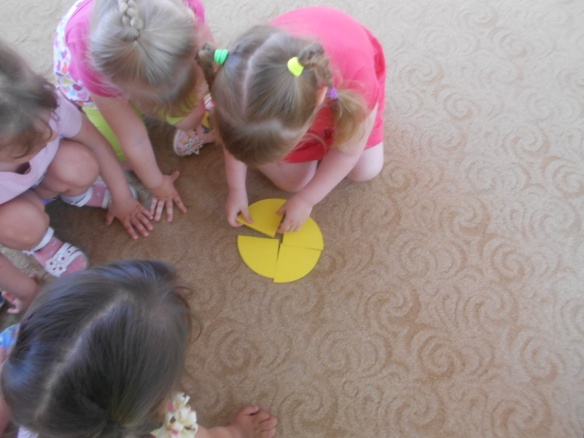 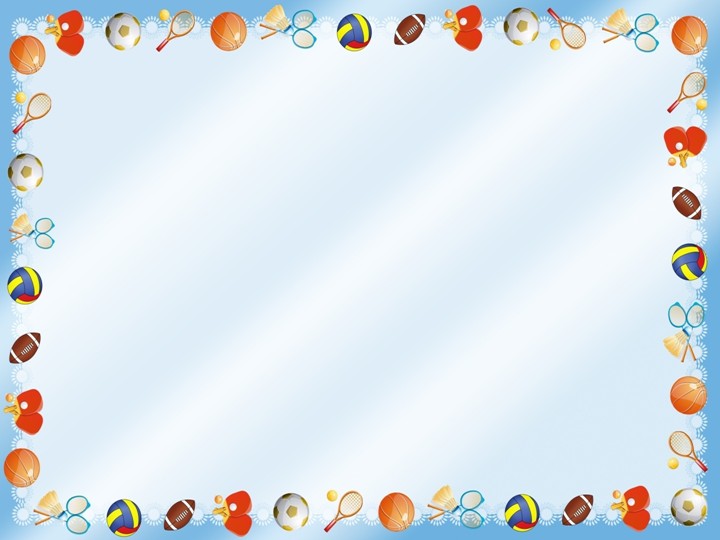 Неделя  здоровья
Дать представление о здоровье, его значении, способах сохранения и укрепления; формировать желание вести здоровый образ жизни.
«В сказку за здоровьем» (понедельник)
Театрализация сказки «Айболит»
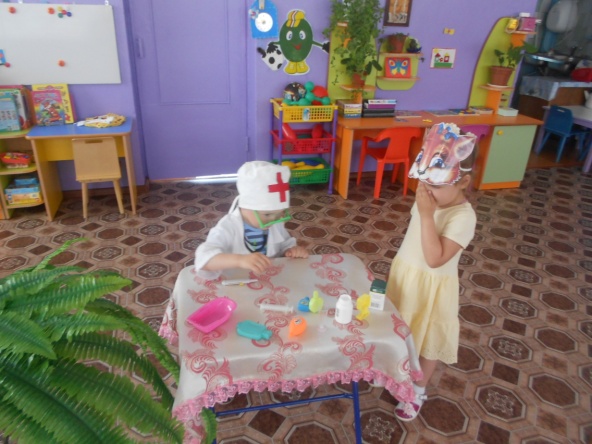 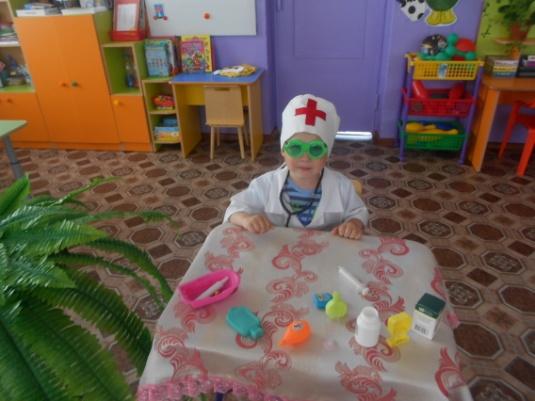 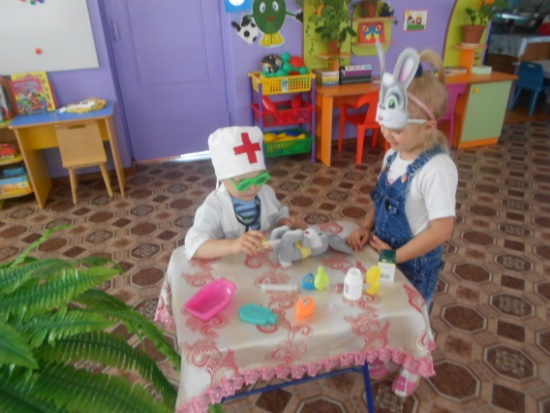 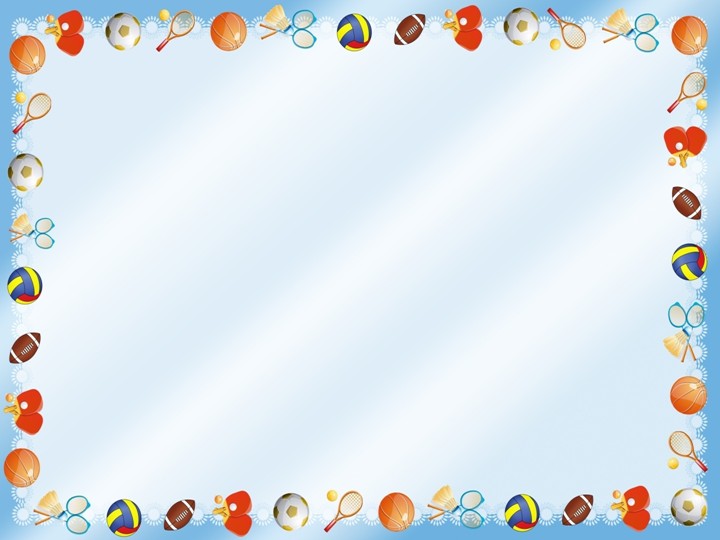 «День чистюль» (вторник)
Познавательное развитие «Сказка о зубной щетке»
 Приучать детей быть внимательными к себе, к состоянию своих зубов. Формировать потребность в сохранении зубов здоровыми.
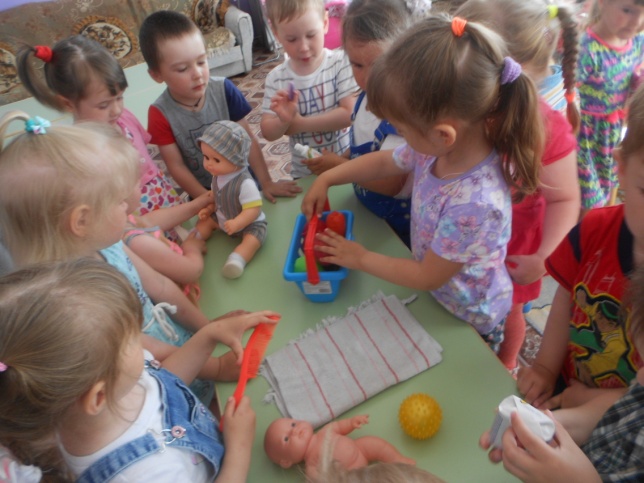 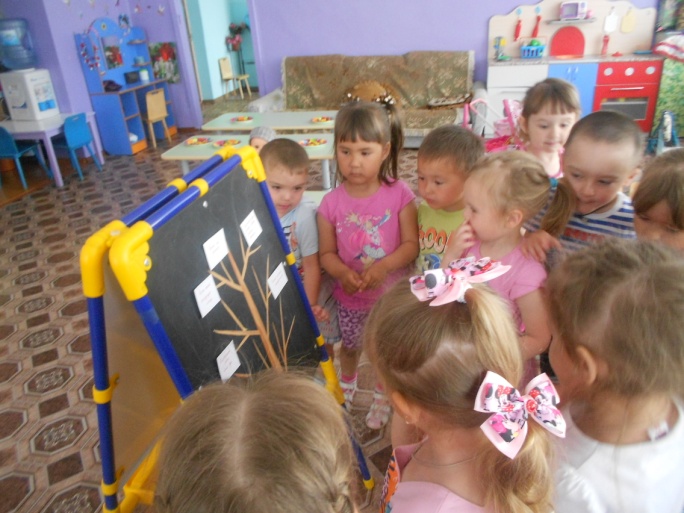 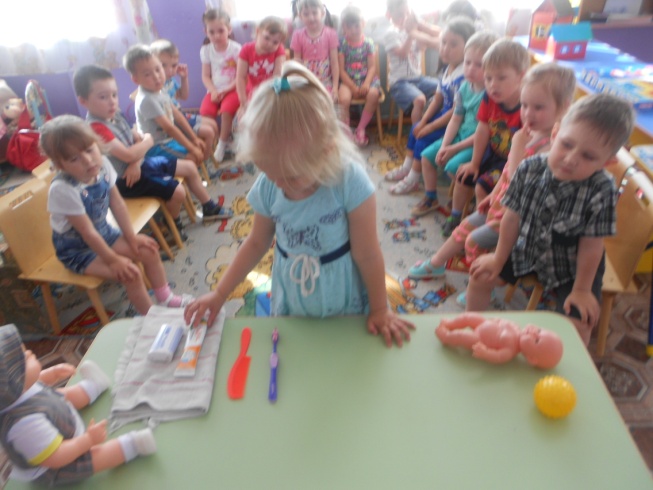 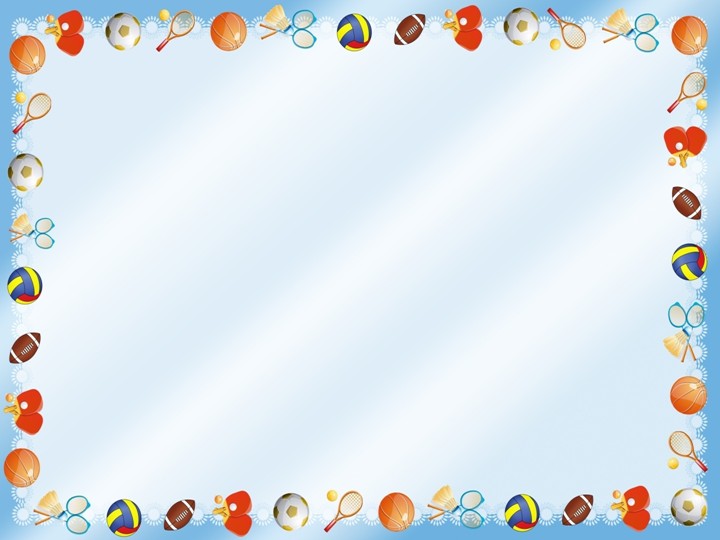 «Быть здоровым я хочу» (среда)
Массаж волшебных точек ушей – стимулирует биологически активные точки, улучшает работу органов дыхания и защищает от простудных заболеваний.
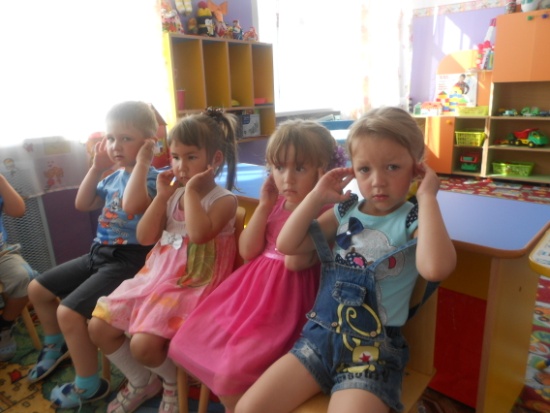 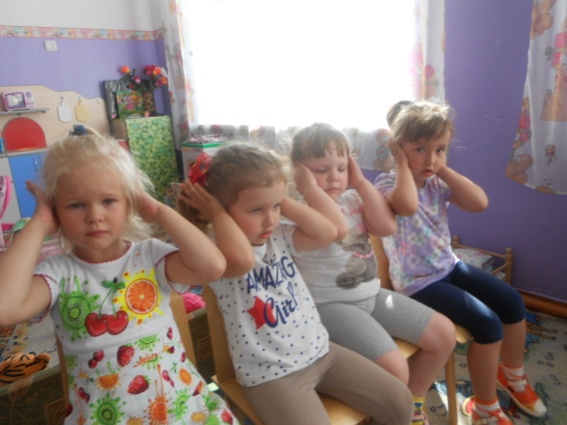 Познавательное развитие «Витамины я люблю, быть здоровым я хочу»
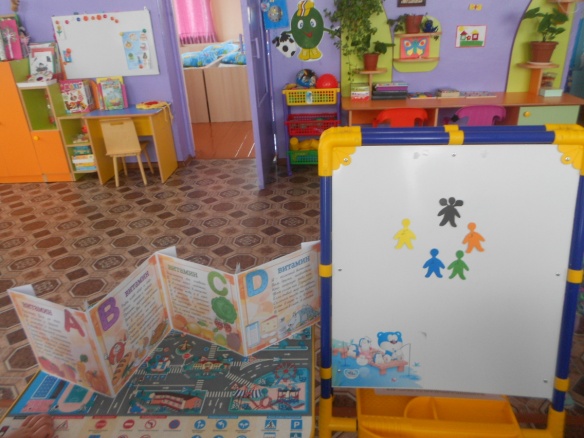 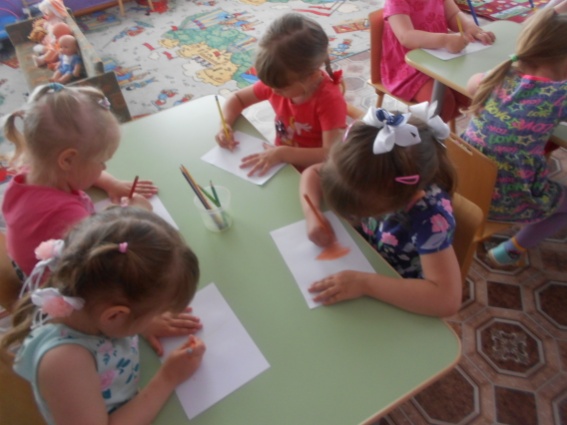 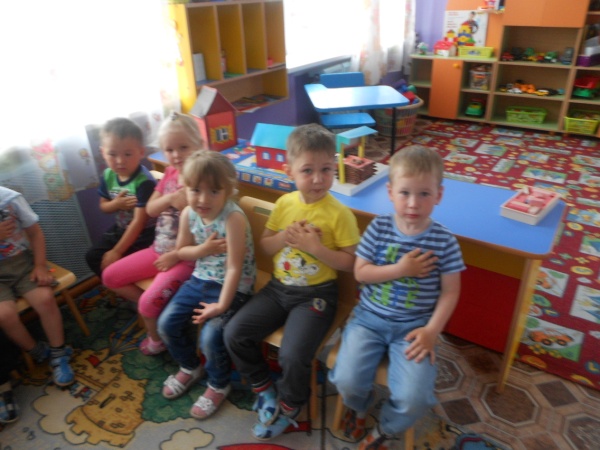 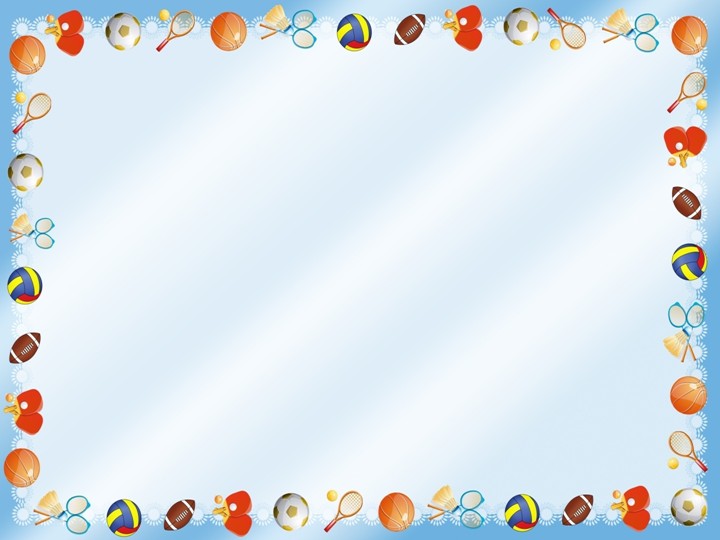 « Я и дома и в саду с физкультурою дружу»
(четверг)
Игра – эксперимент «Песочная страна» - выделить свойства песка: сыпучесть, рыхлость, из мокрого песка можно лепить. Познакомить детей со способом изготовления рисунка из песка.
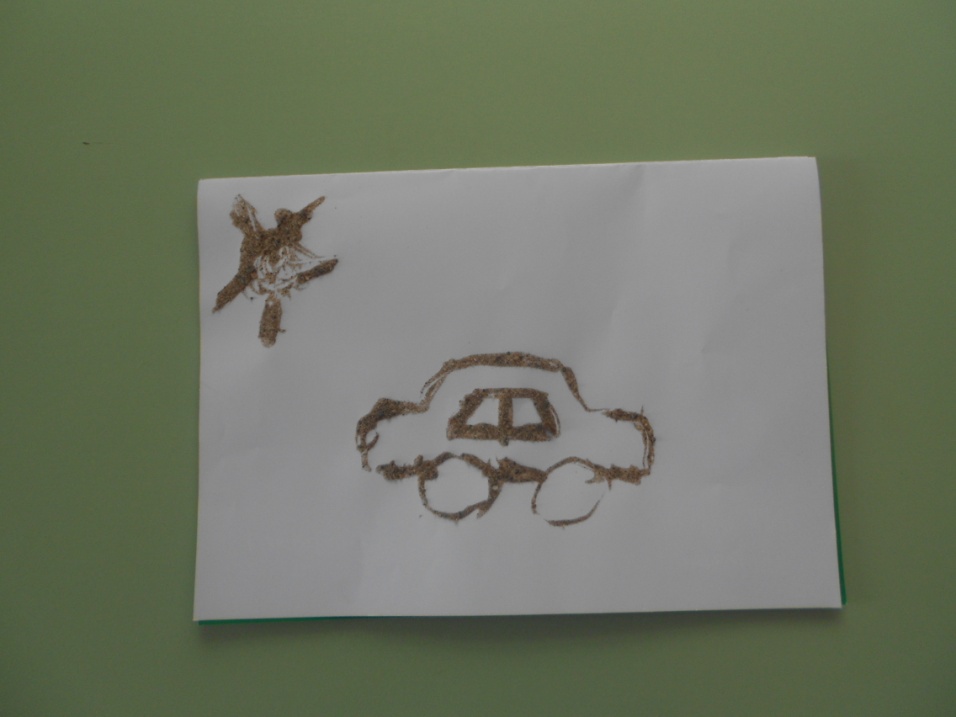 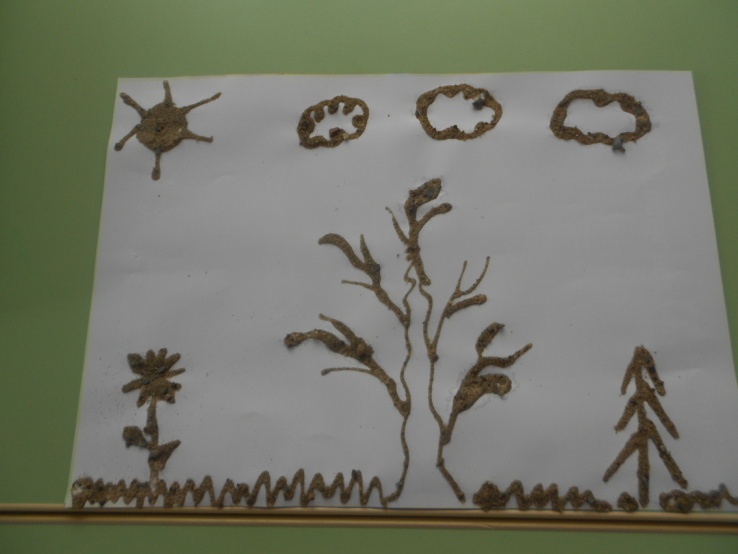 Подвижные игры
Волк и зайцы
Самолеты
Подбрось - поймай
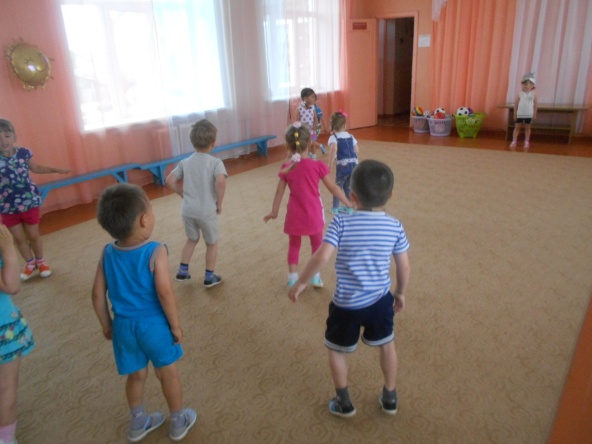 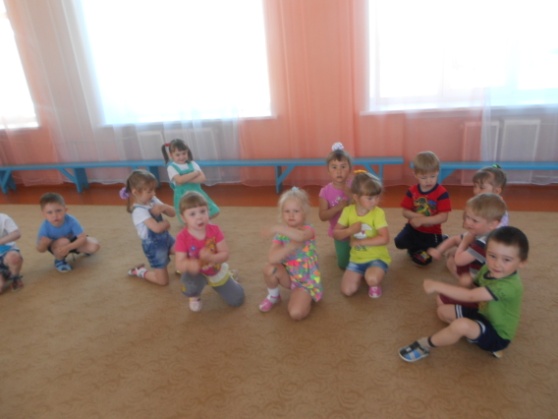 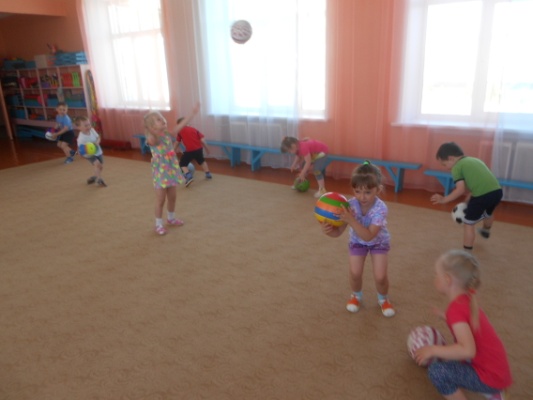 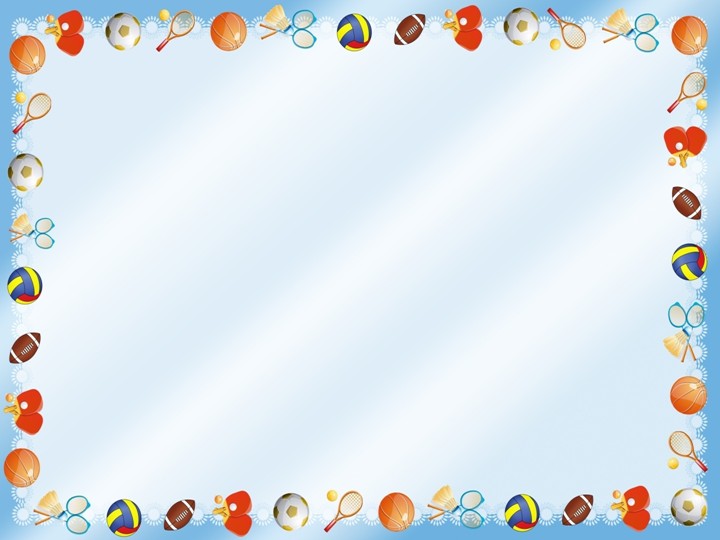 Художественно – эстетическое развитие 
Лепка «Спортивные снаряды» - закреплять умение раскатывать пластилин прямыми и круговыми движениями, соединять детали, плотно прижимая их друг  к другу.
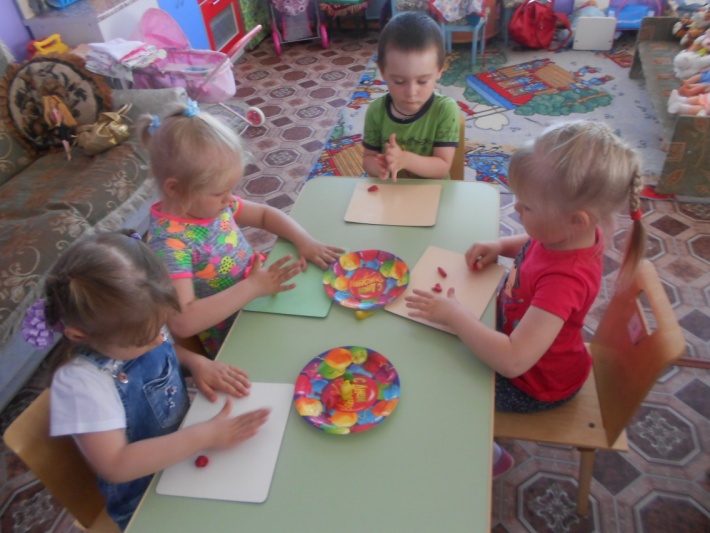 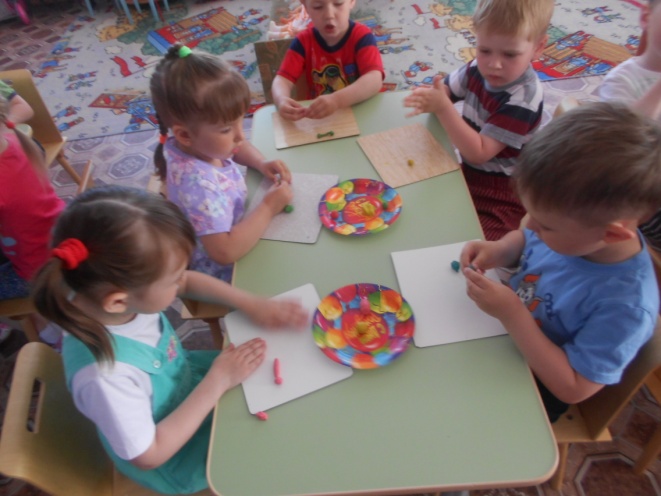 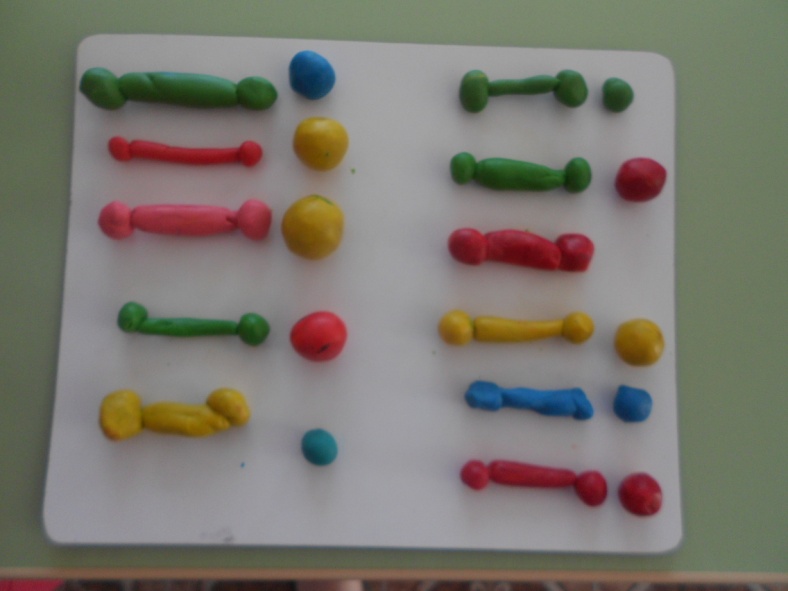 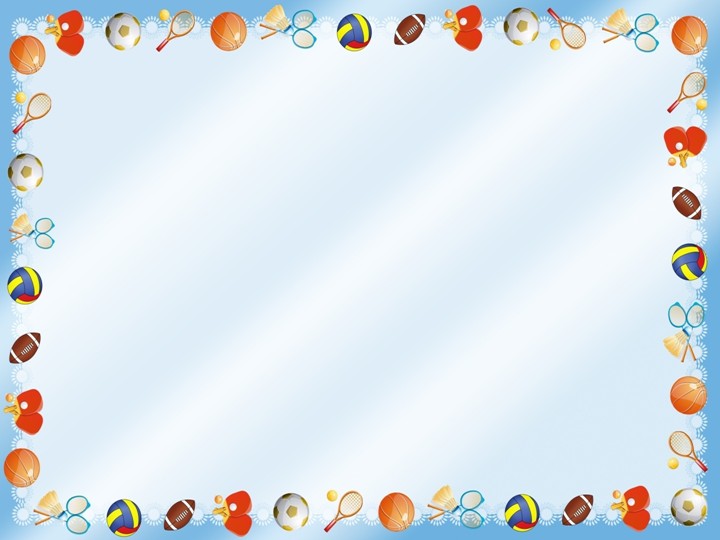 «В здоровом теле –здоровый смех!» (пятница)
Развлечение «Праздник мыльных пузырей»
Доставить детям удовольствие в играх с воздушными шарами и мыльными пузырями, развивать двигательную активность.
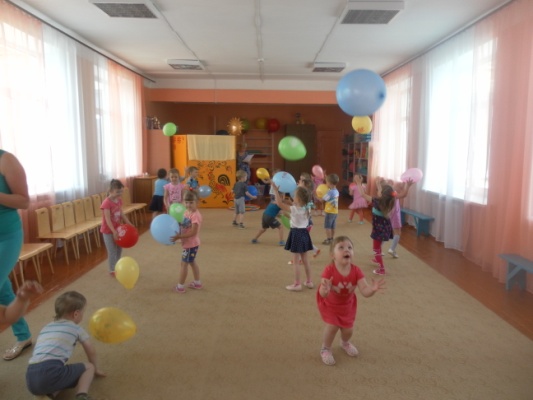 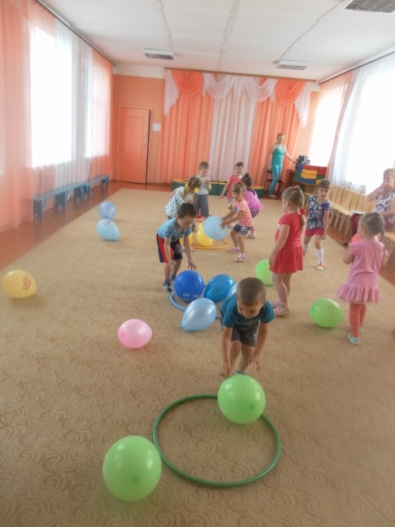 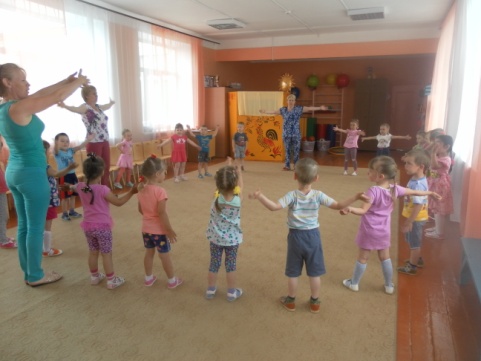 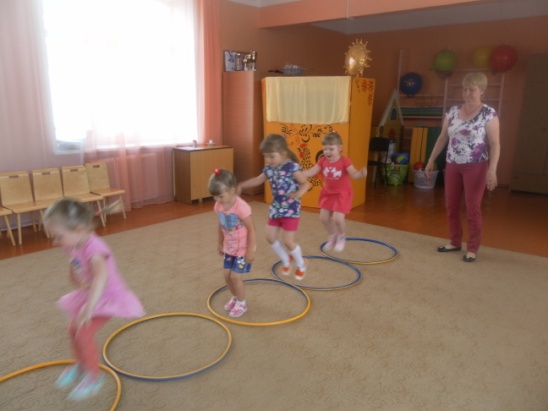 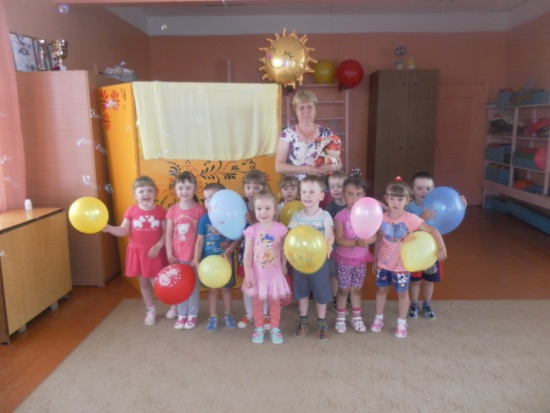 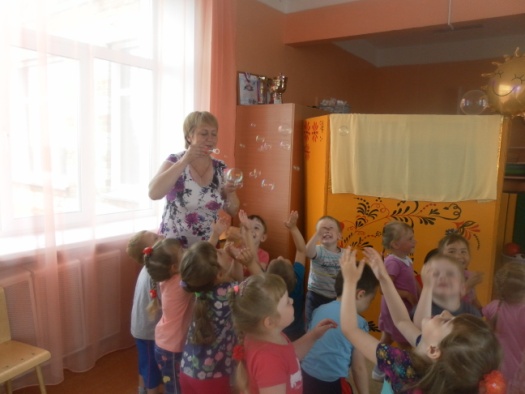 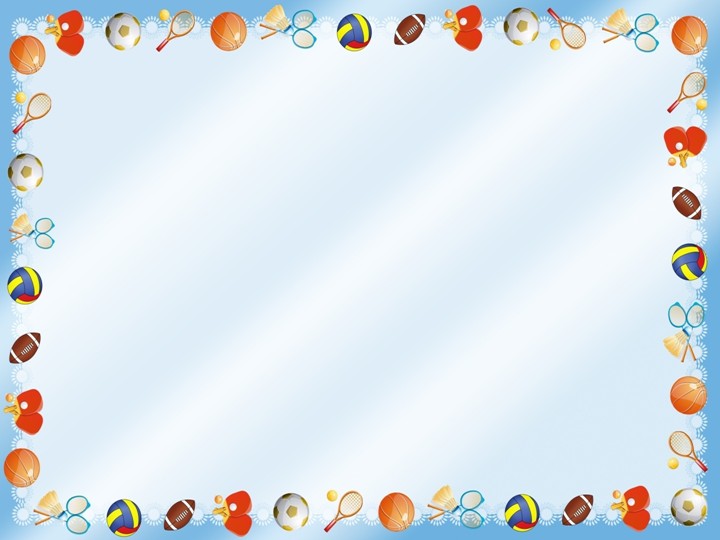 Воздушные и водные закаливающие процедуры
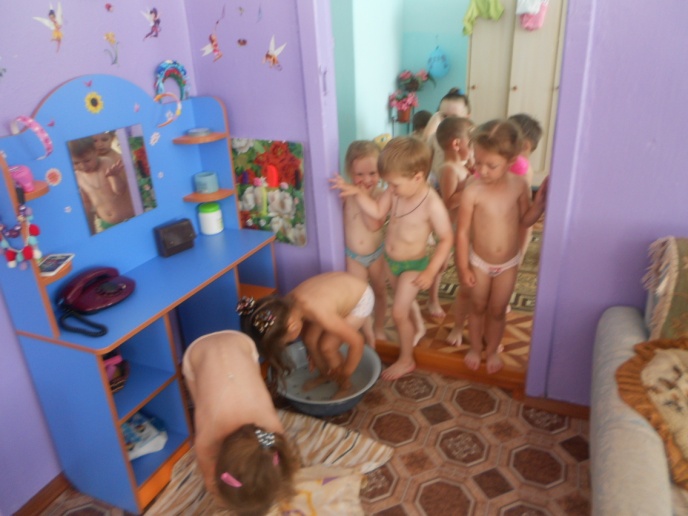 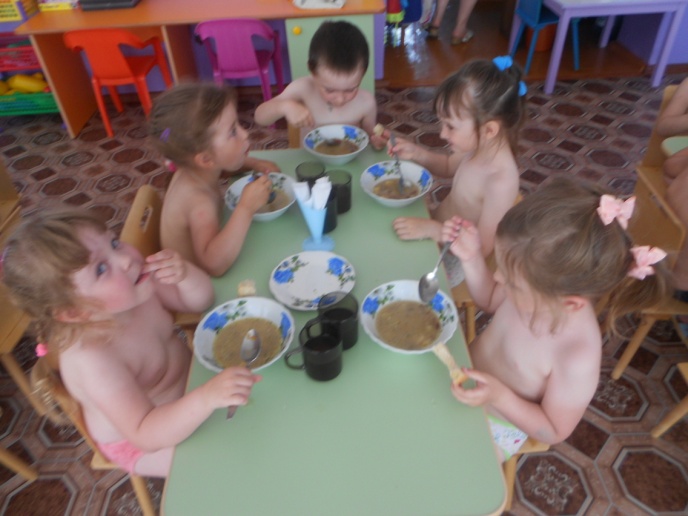 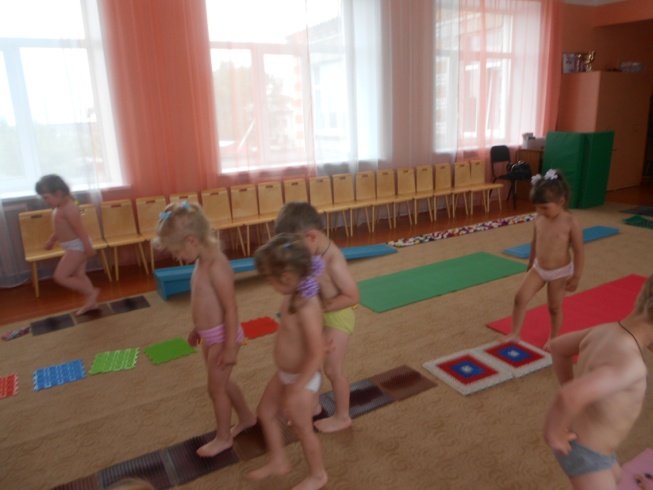 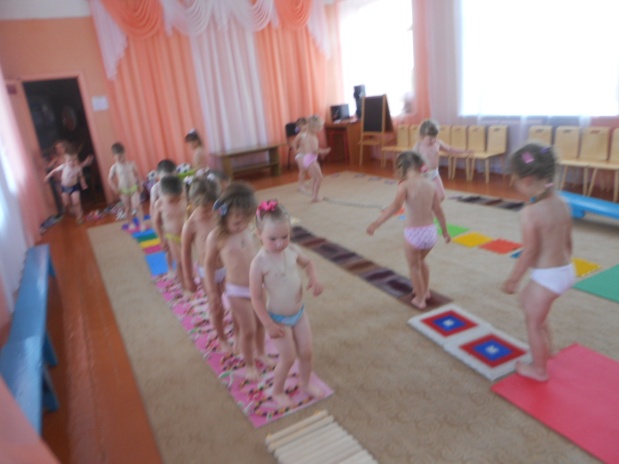 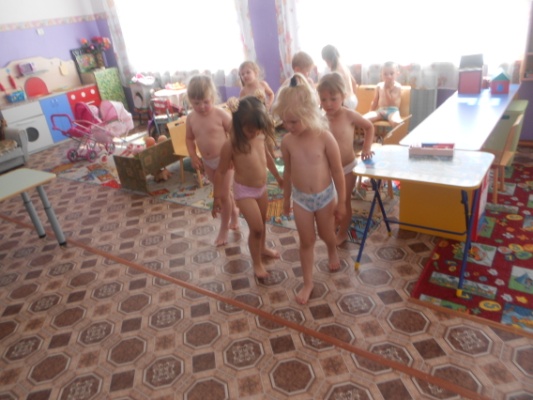 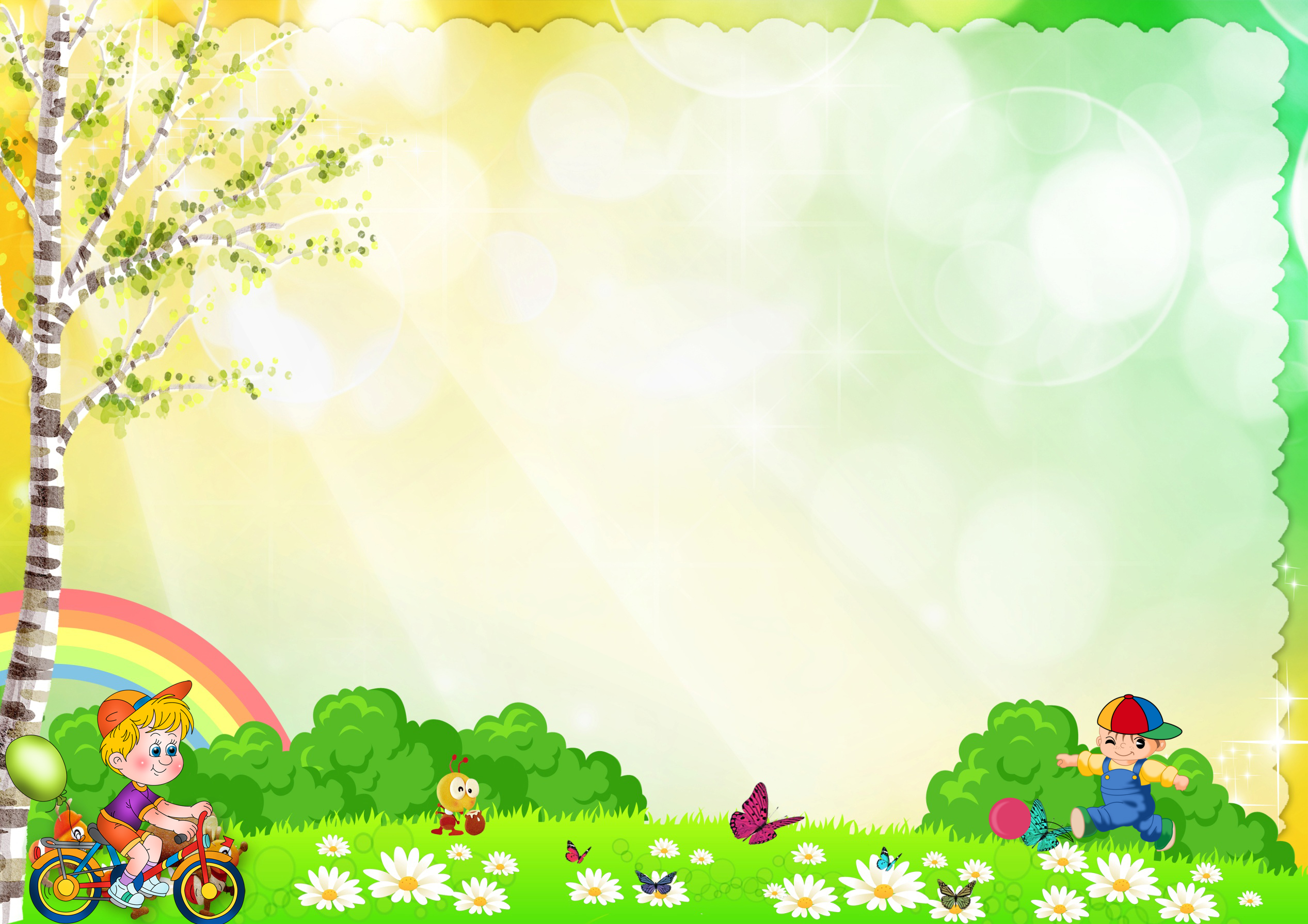 В гости к дедушке АУ
Рассматривание картин – развивать внимание, наблюдательность; воспитывать бережное и заботливое отношение к окружающему миру: растениям, животным.
Речевое и познавательное развитие
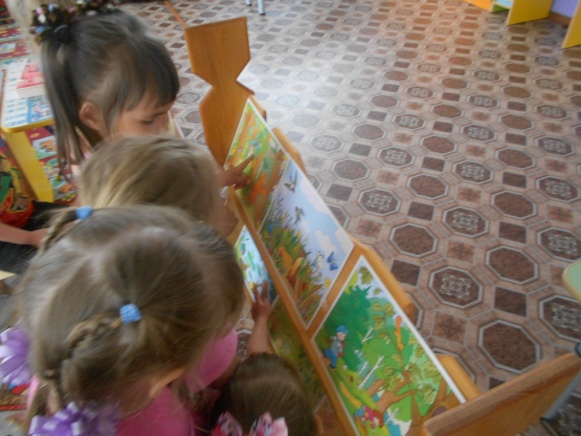 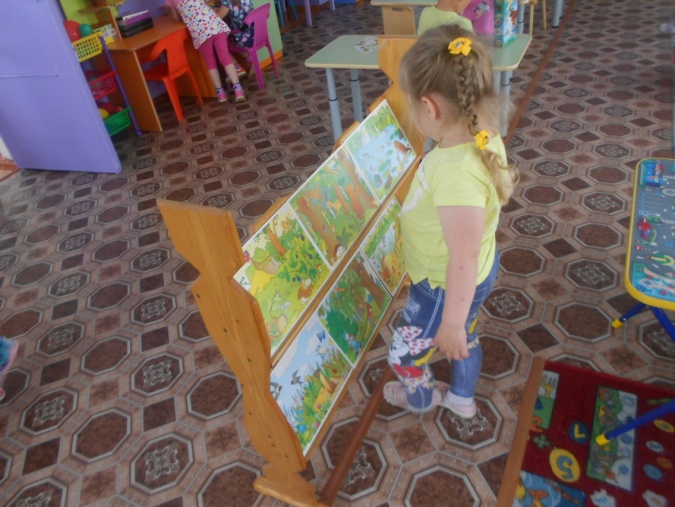 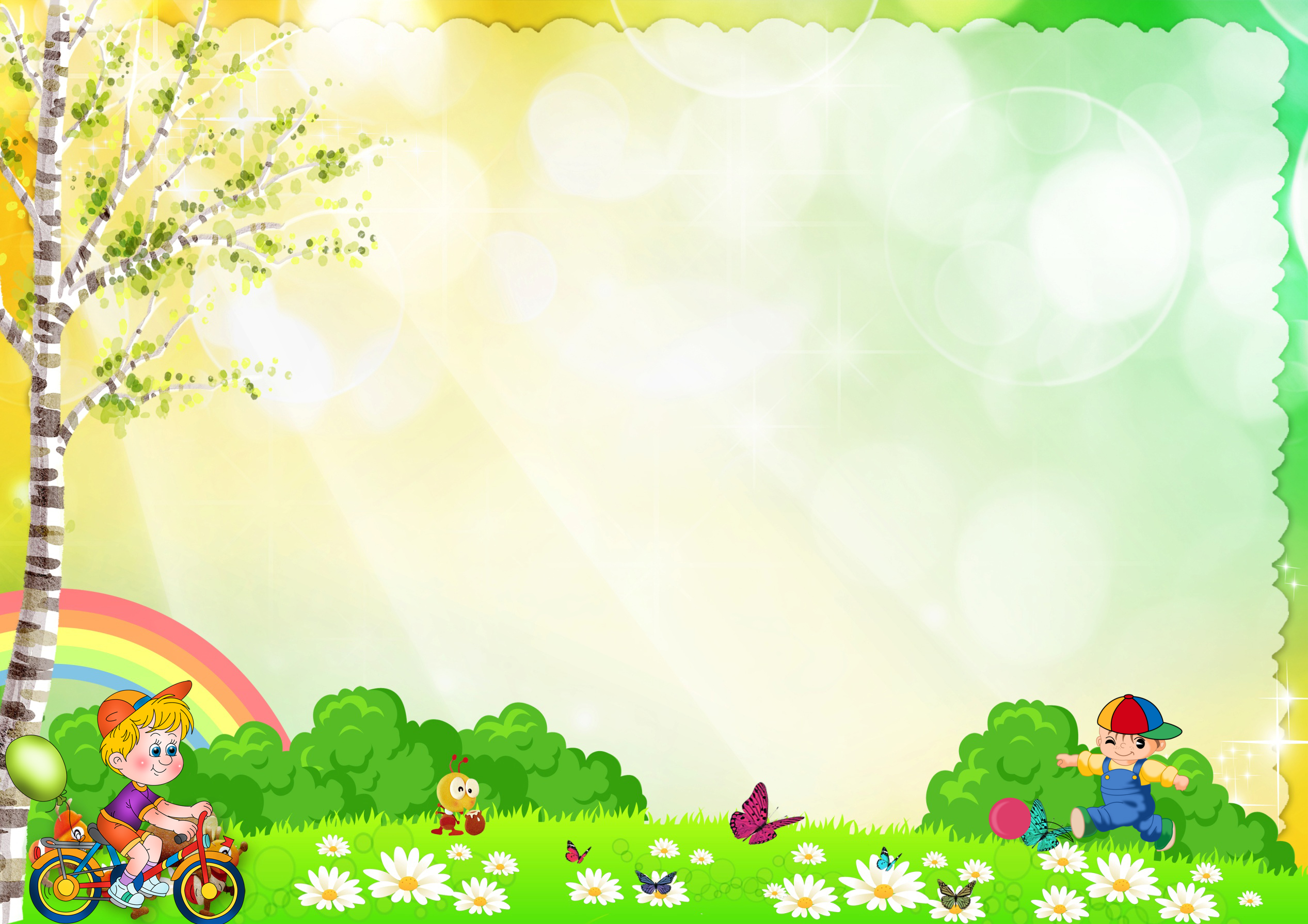 Художественно – эстетическое развитие
Лепка «Грибы» - учить лепить грибы конструктивным способом (ножка, шляпка); показать приемы моделирования шляпки гриба: раскатывание шара и сплющивание в форму. Закреплять умение прочного и аккуратного соединения.
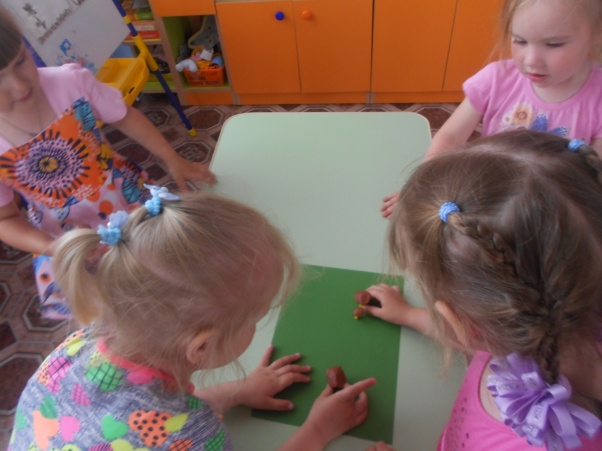 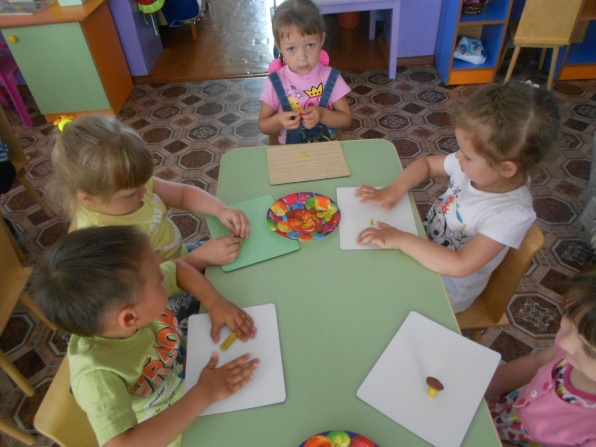 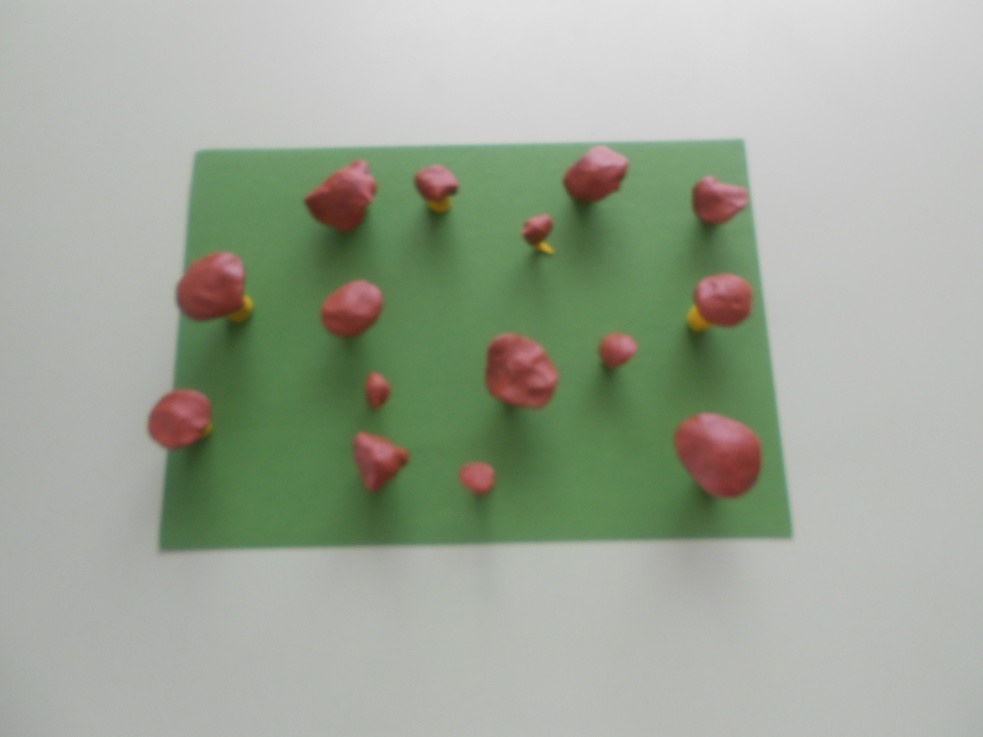 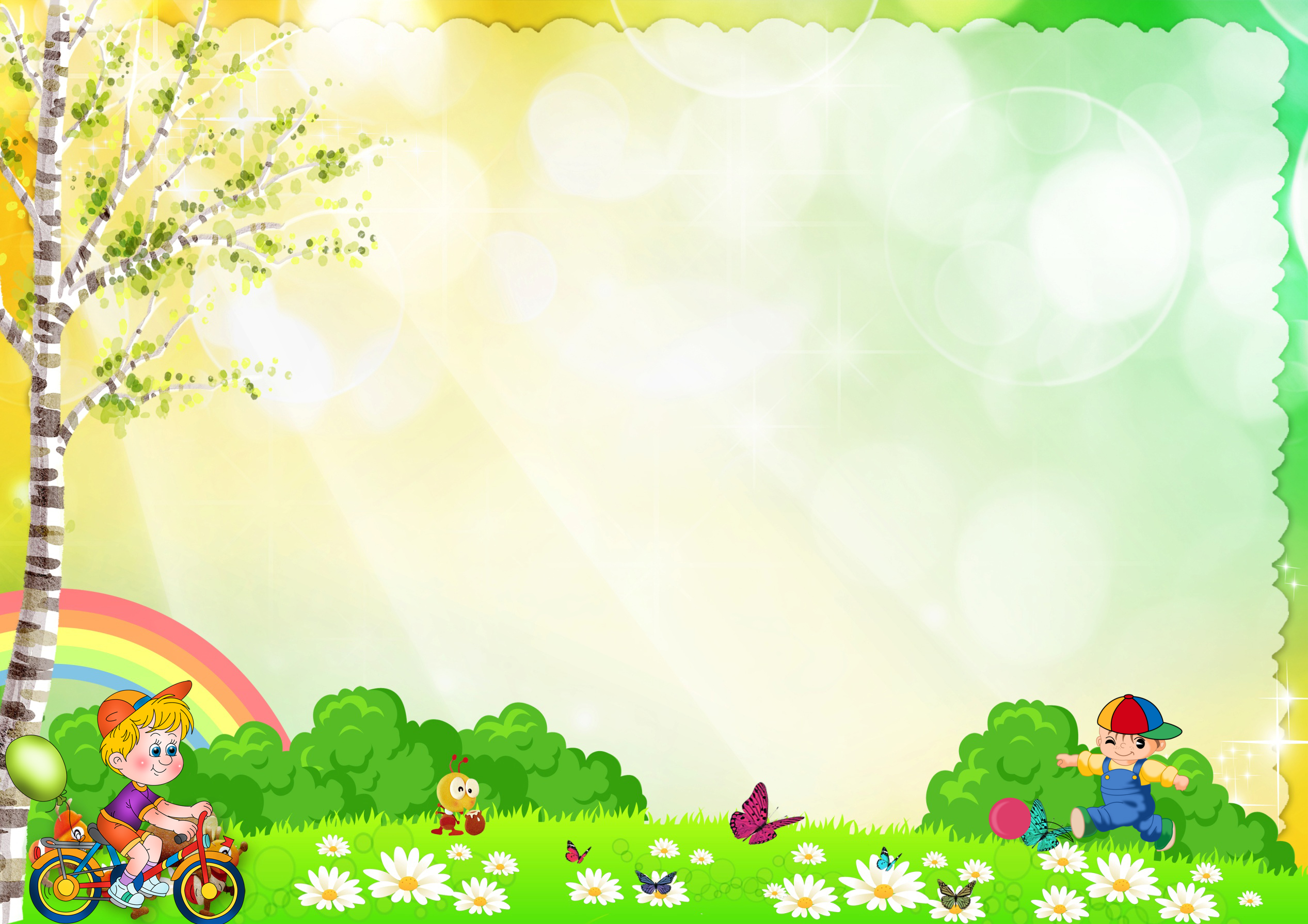 Познавательное развитие

Опыт «Как  «работает» воздух» - показать детям, как воздух может поддерживать предметы
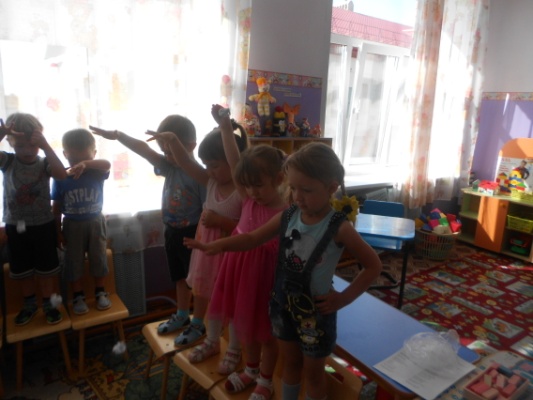 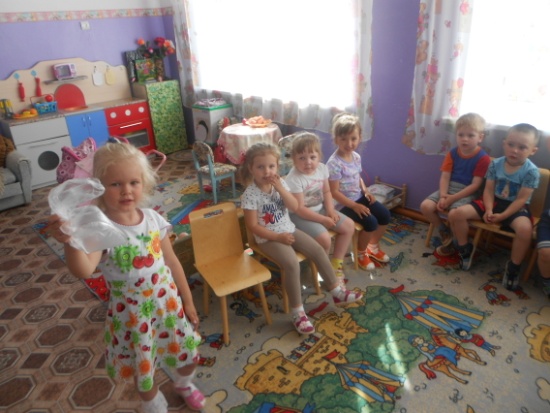 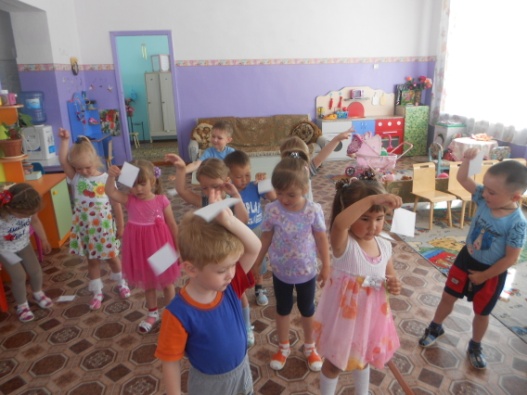 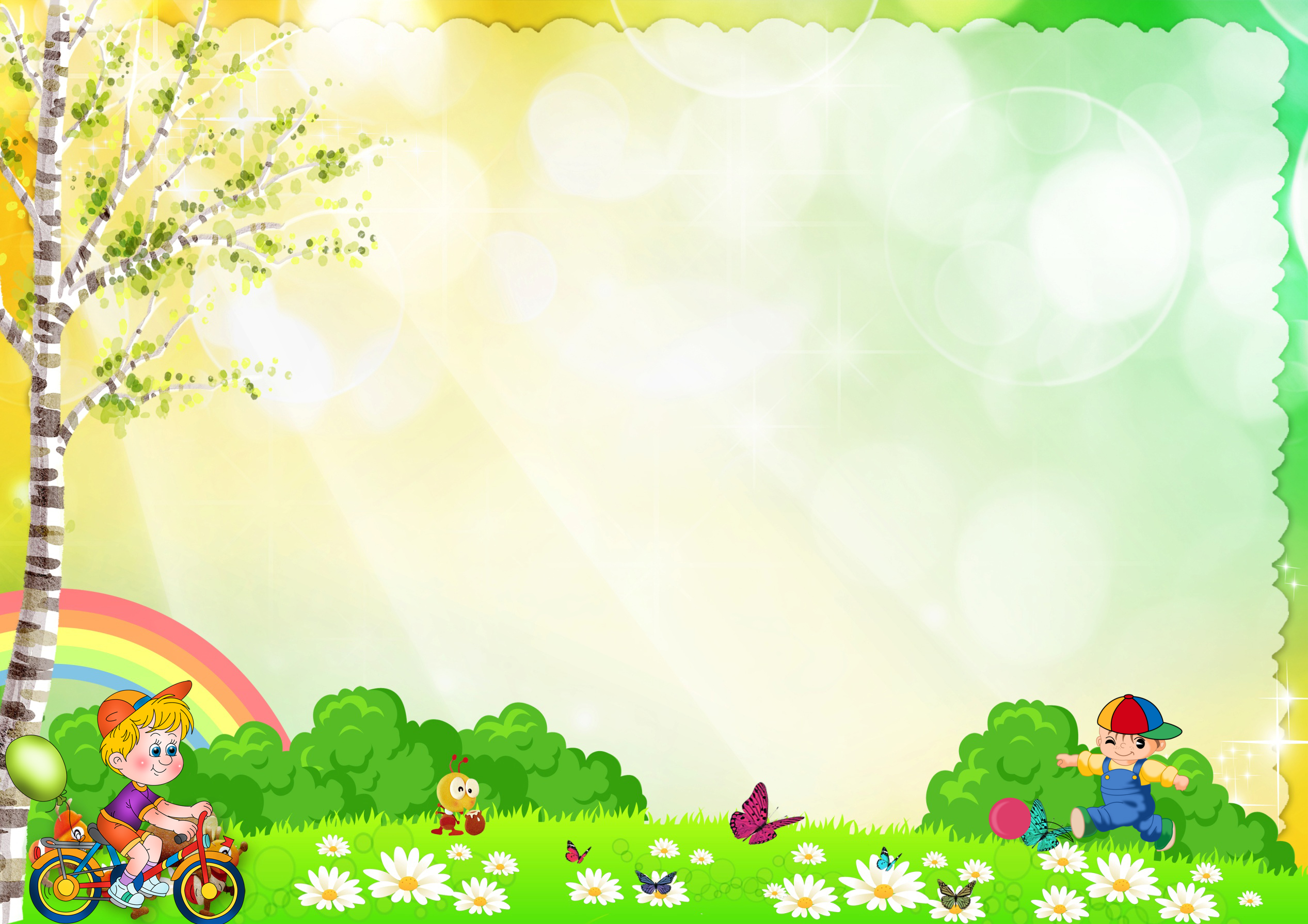 Художественно – эстетическое развитие

Аппликация «Гусеница» -учить составлять изображение
из нескольких частей, соблюдая определенную последовательность.
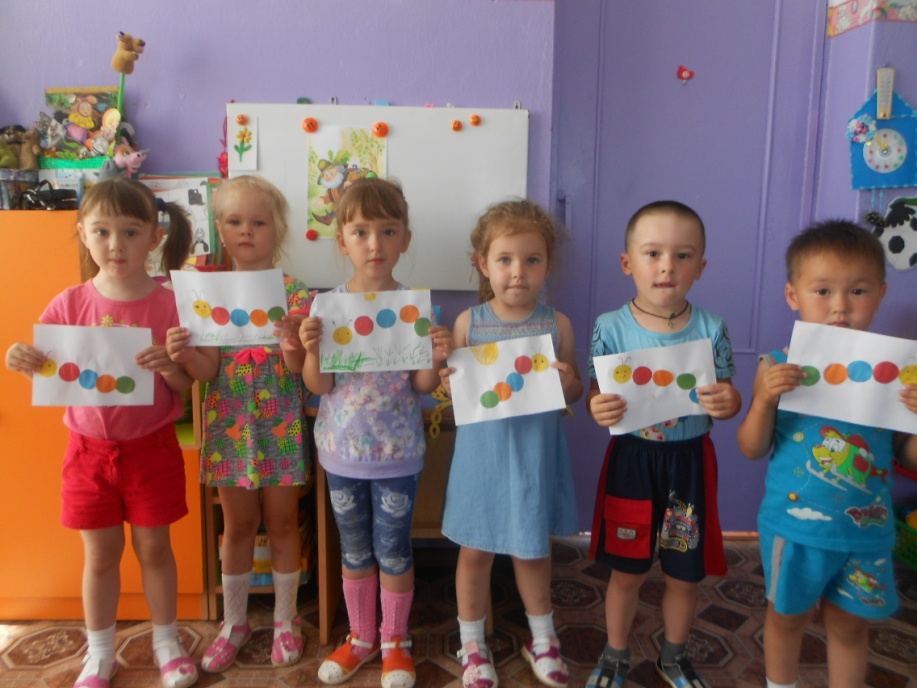 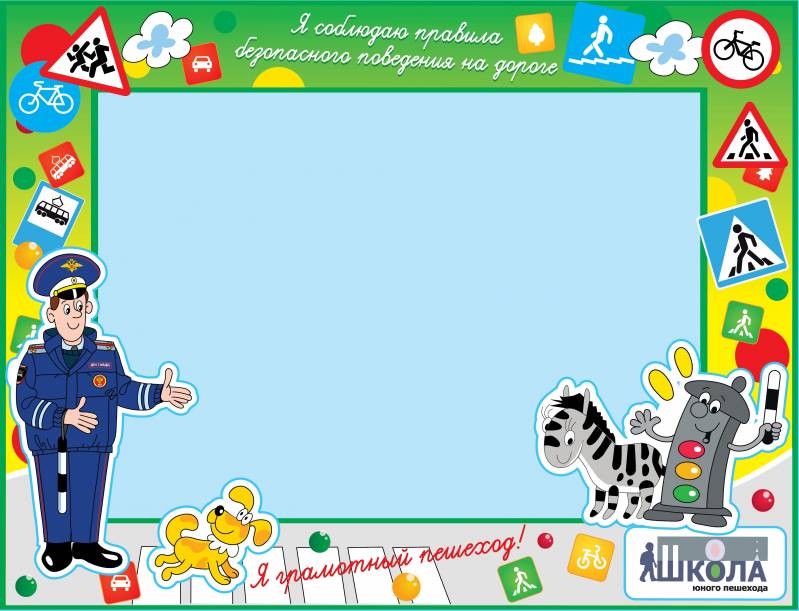 Неделя безопасности
Художественно – эстетическое развитие

Рисование «Светофор» - учить детей рисовать предметы круглой и  прямоугольной  формы; закрепить цвета.
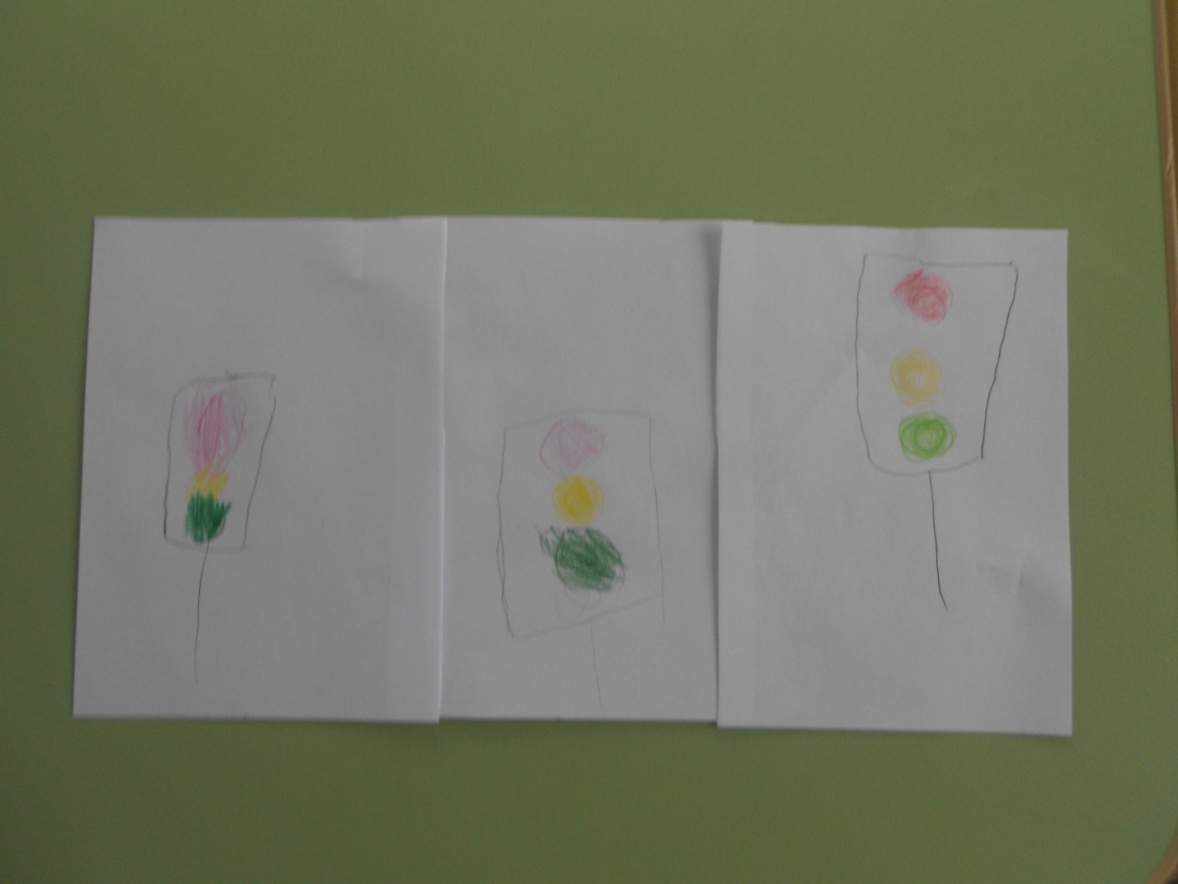 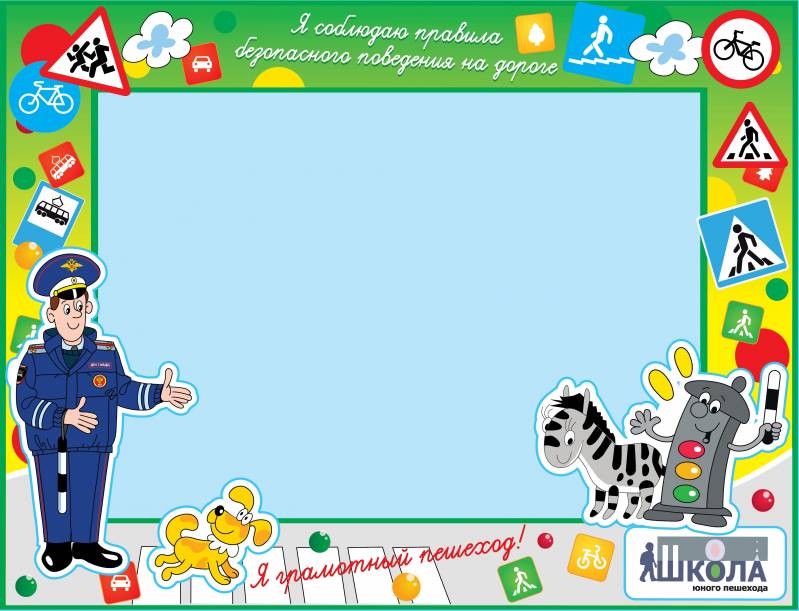 Познавательное развитие
Игровая ситуация «Наша улица, или  светофор»
Закрепить знания детей о сигналах светофора; понятиях: улица, пешеходный переход; вспомнить правила дорожного движения.
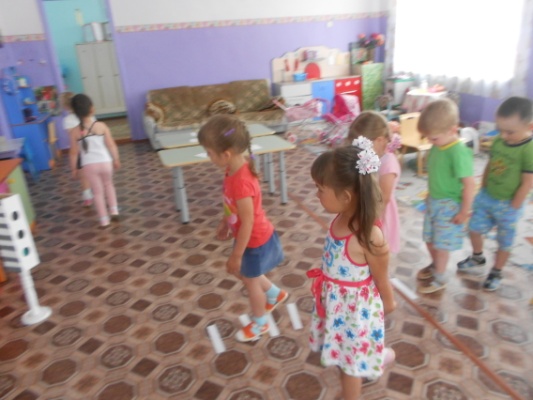 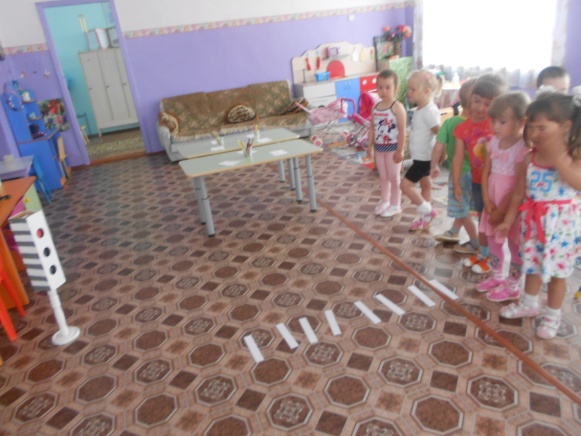 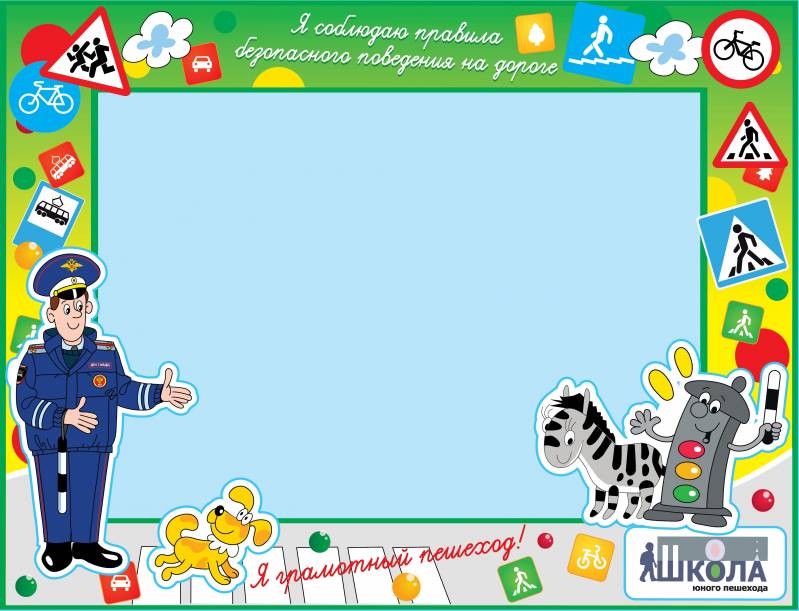 Речевое развитие
Рассматривание иллюстраций в книгах 
– закрепить правила ОБЖ
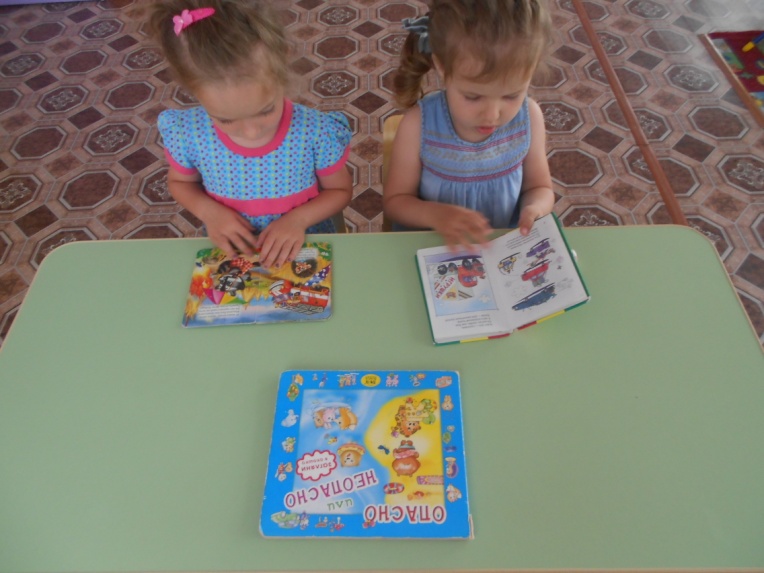 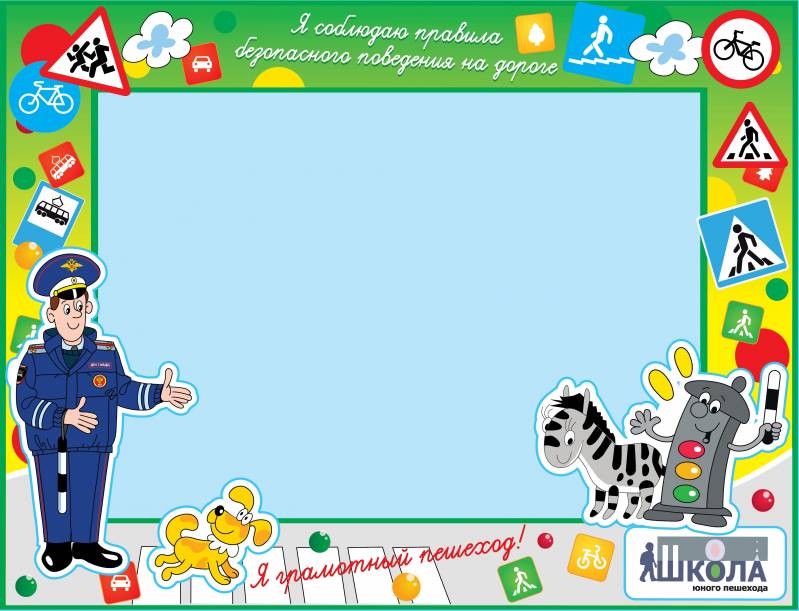 Настольные игры по ОБЖ
«Собери по картинке правильно»
«Огонь друг, огонь враг»
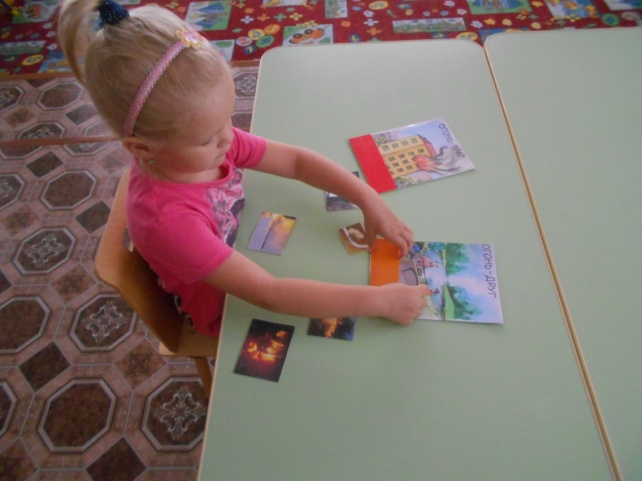 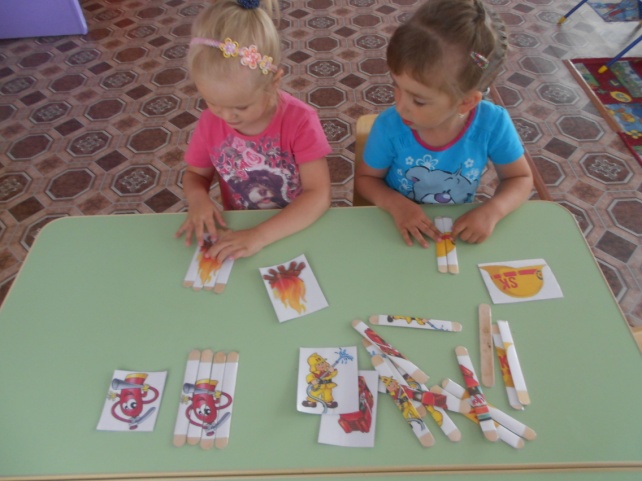 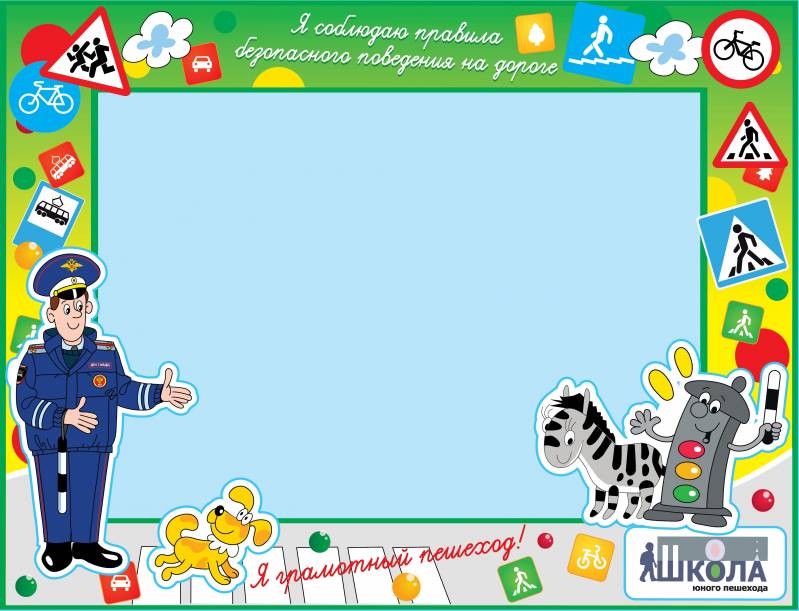 Развлечение «Путешествие в страну Светофорию»
Формировать представления о работе светофора, о   необходимости знать и соблюдать правила дорожного движения.
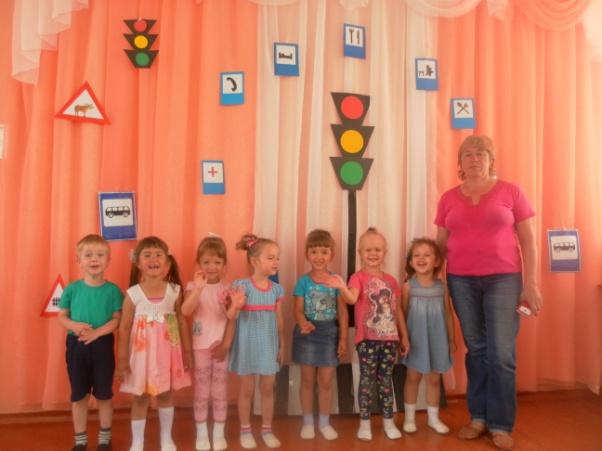 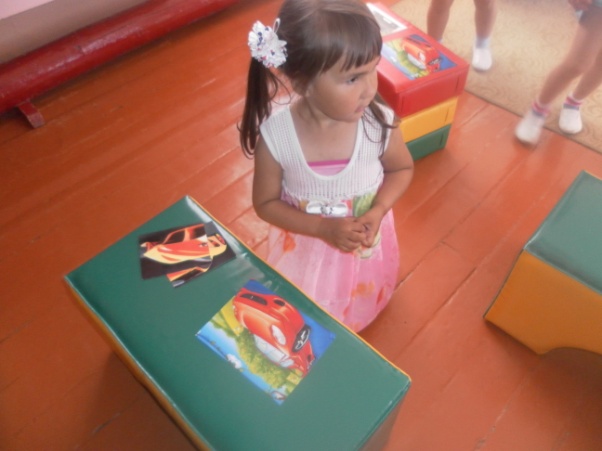 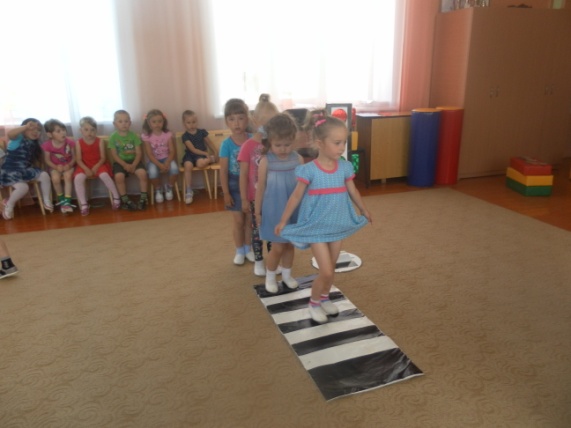 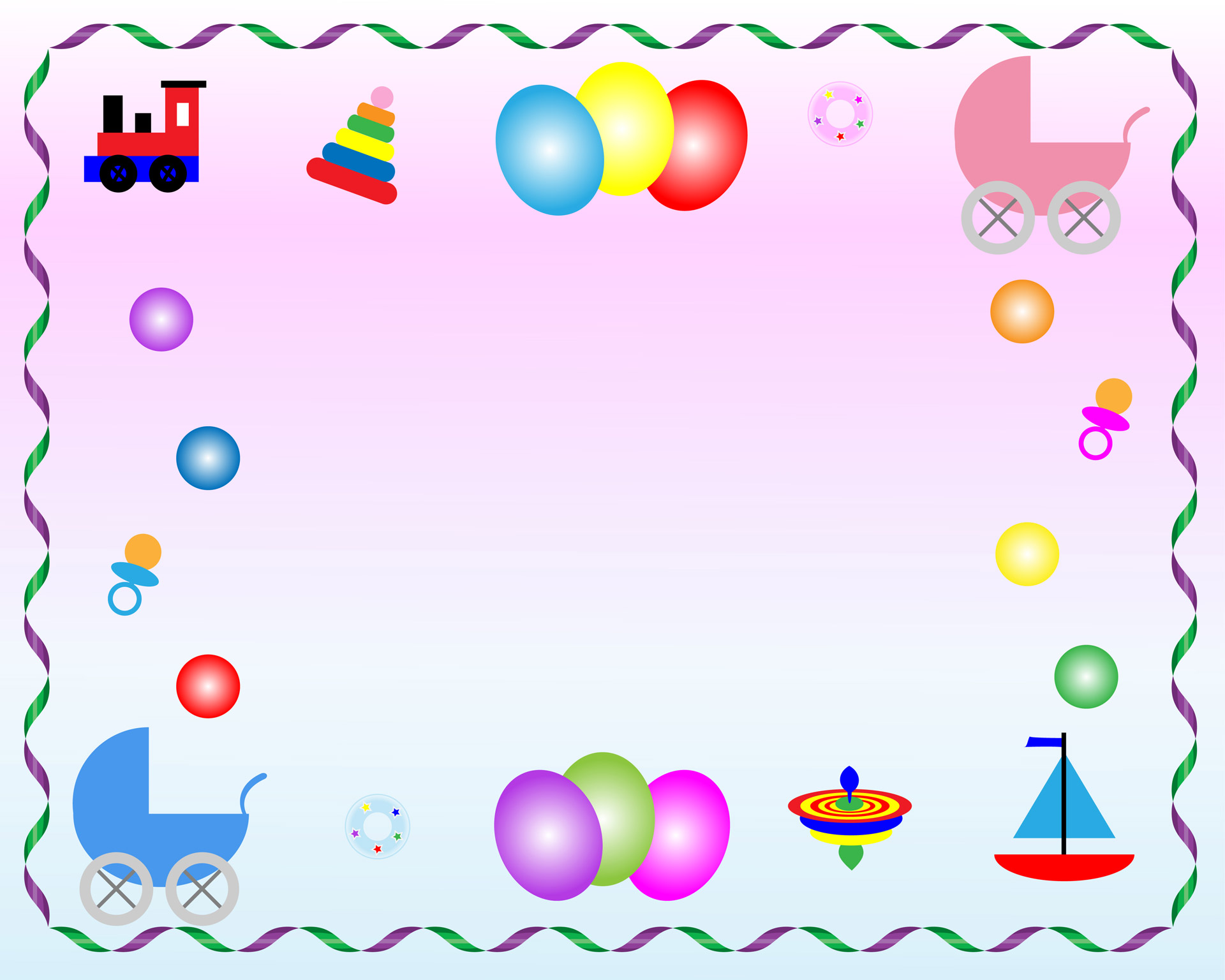 Неделя игры и игрушки
Собери героев сказки развивать внимание, мышление, мелкую моторику рук.
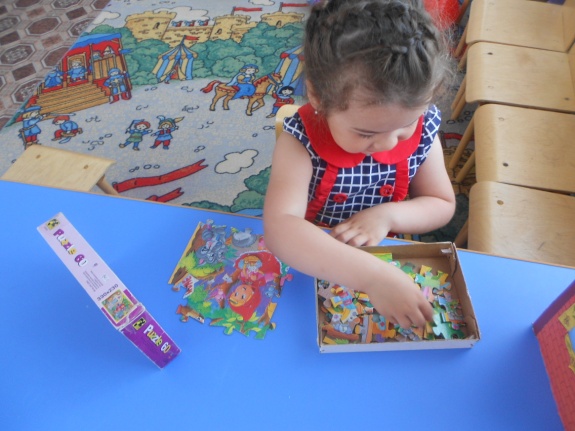 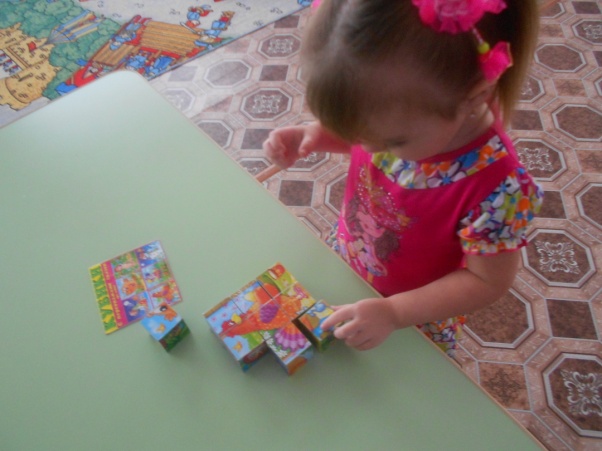 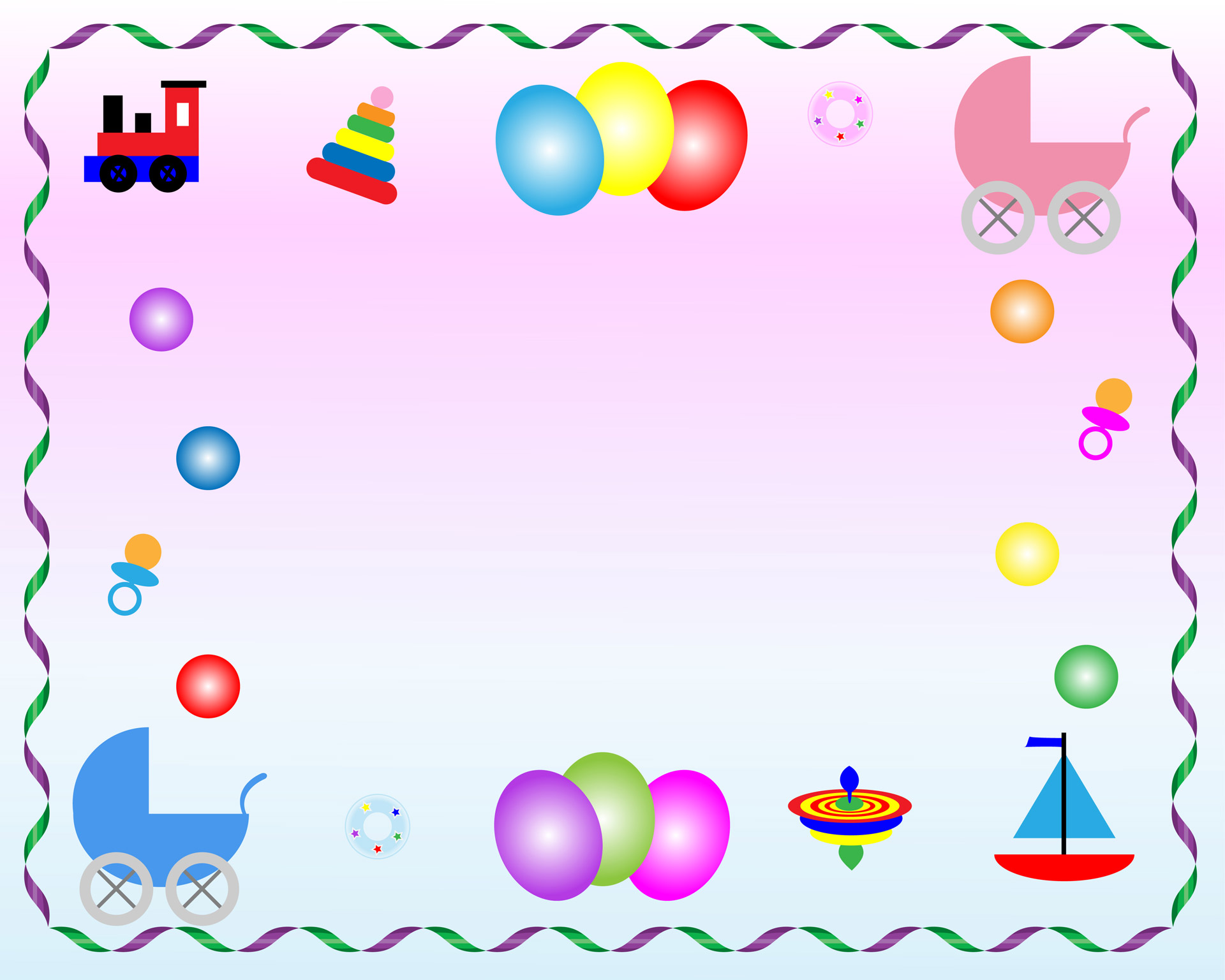 Речевое развитие
«Расскажи сказку» – развивать внимание, память, связную речь.
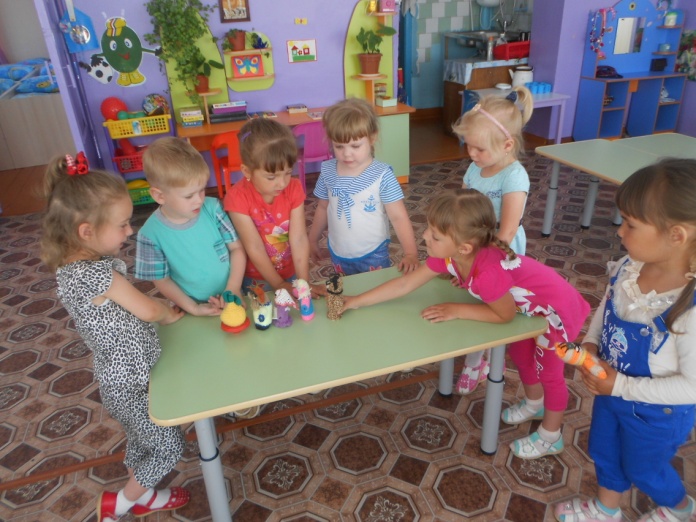 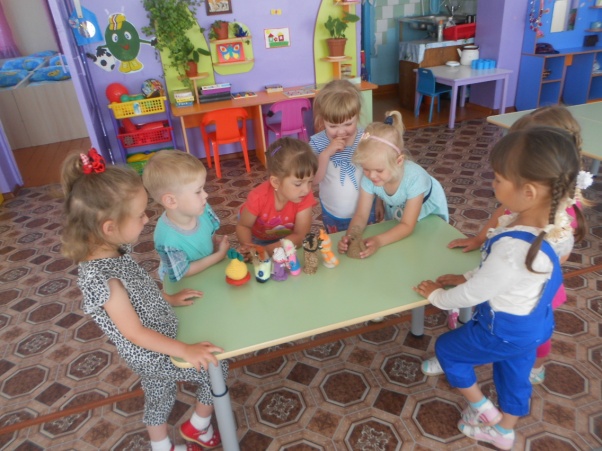 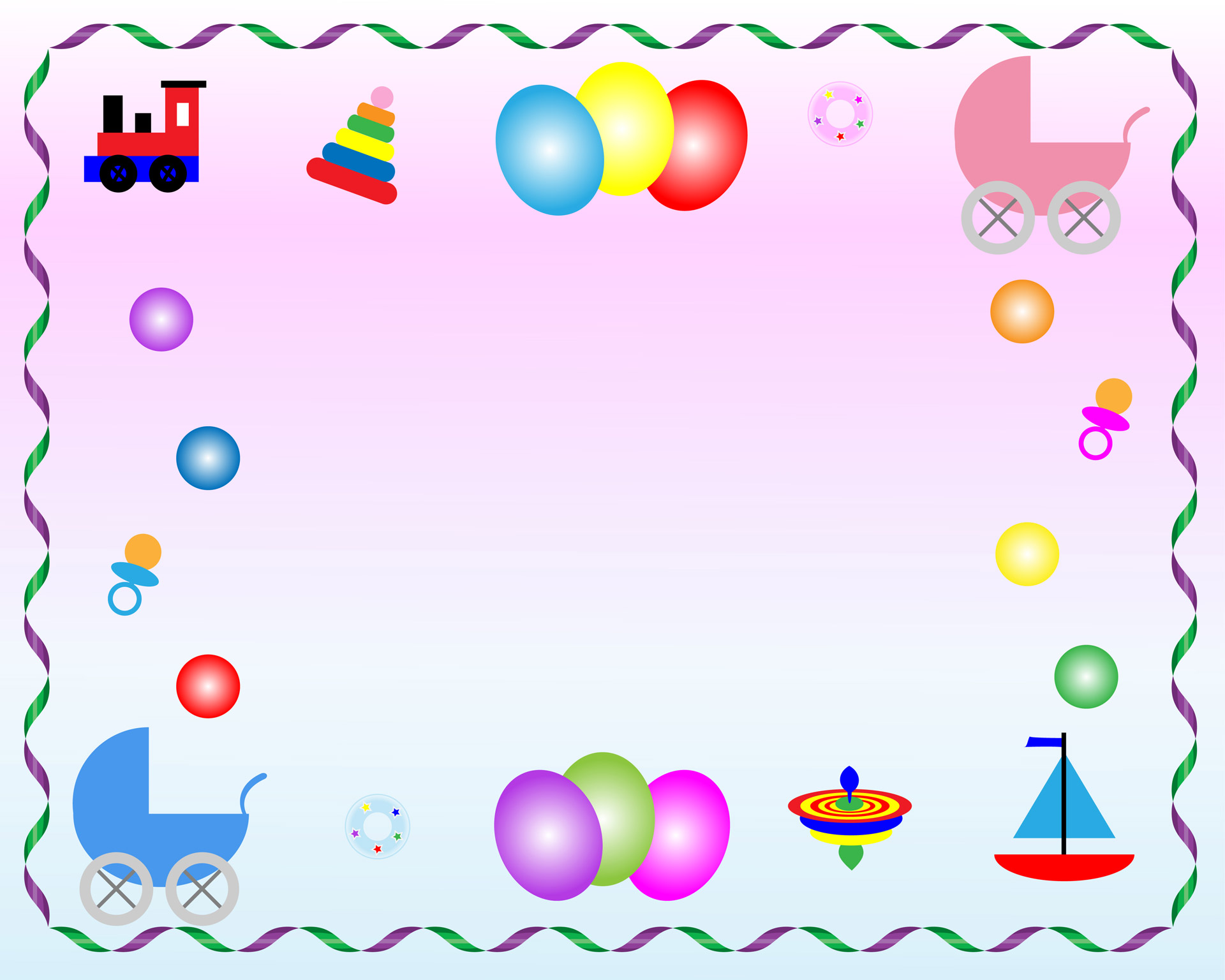 «Моя любимая игрушка» – учить составлять вместе с детьми небольшой рассказ об игрушке. Воспитывать бережное отношение к игрушкам.
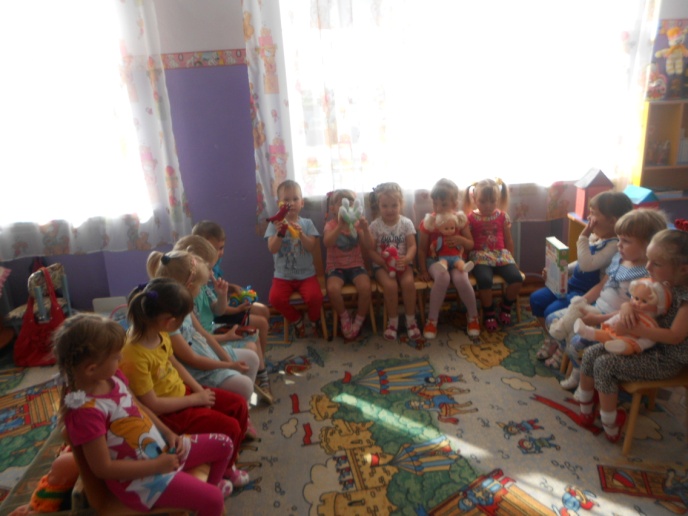 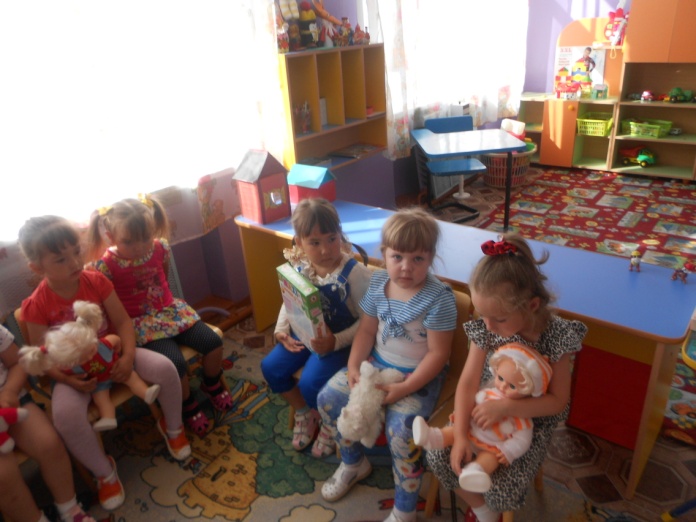 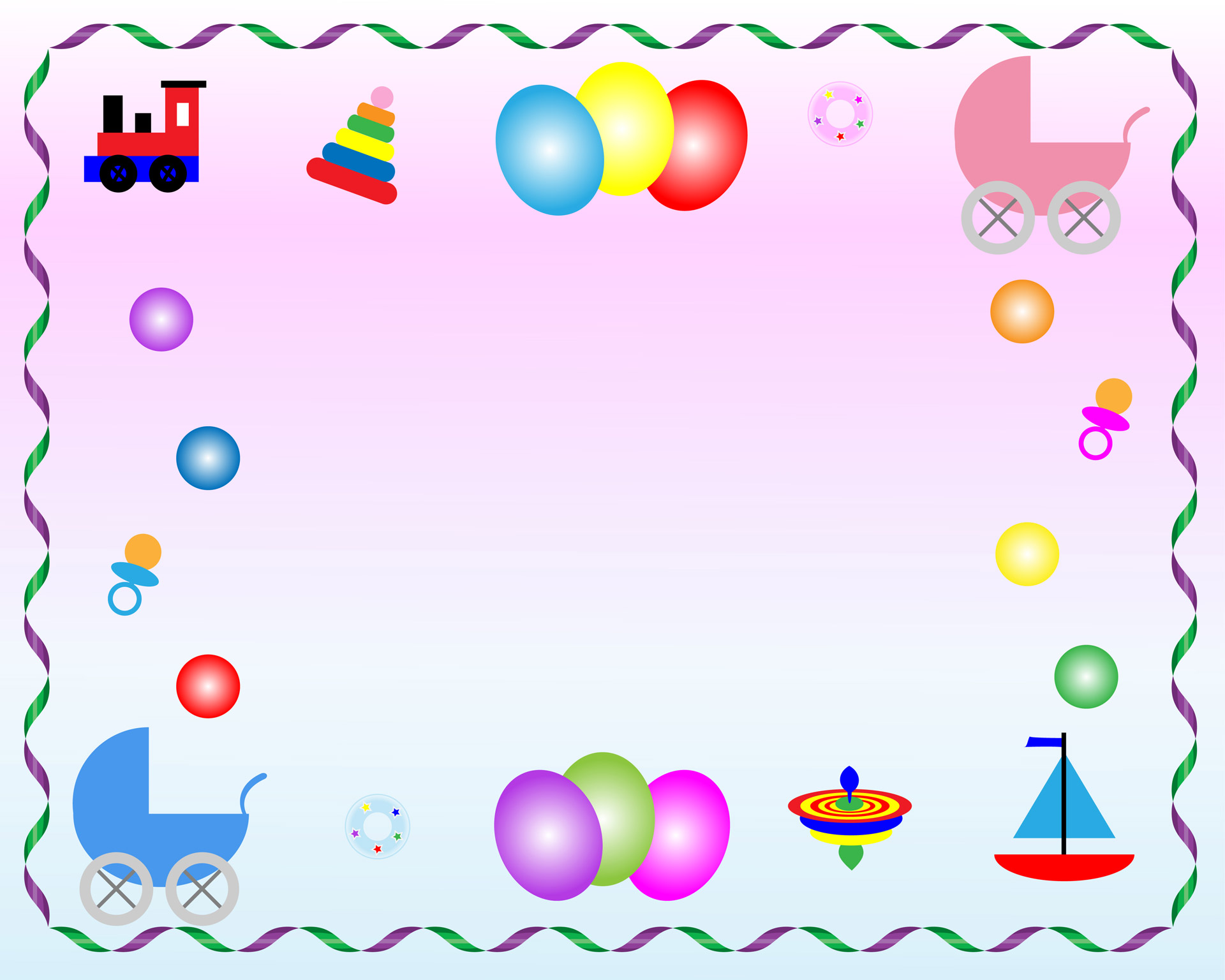 Художественно – эстетическое развитие.
Рисование «Неваляшка» – закрепить круглую форму частей тела, учить рисовать неваляшку состоящую из шариков разной величины.
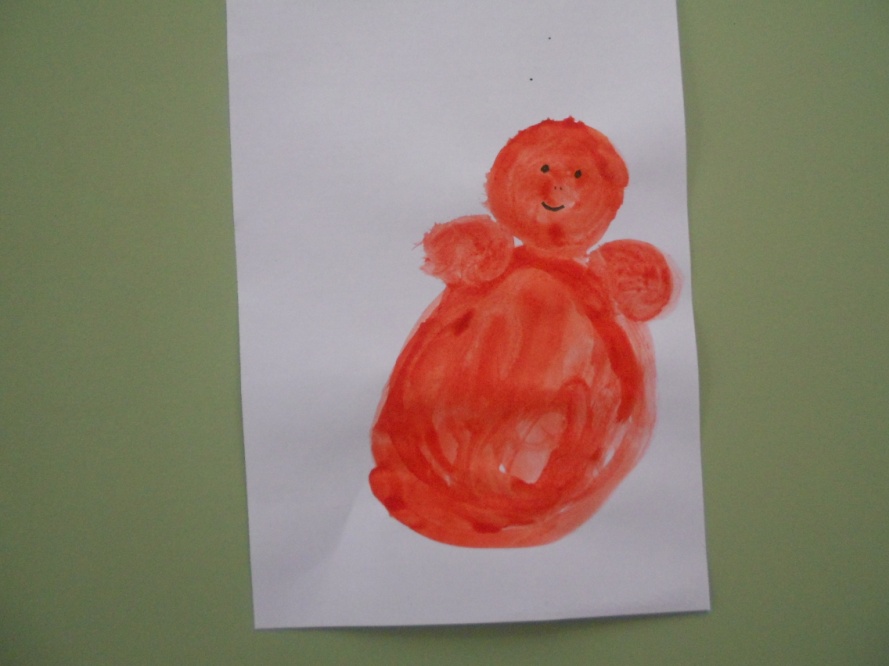 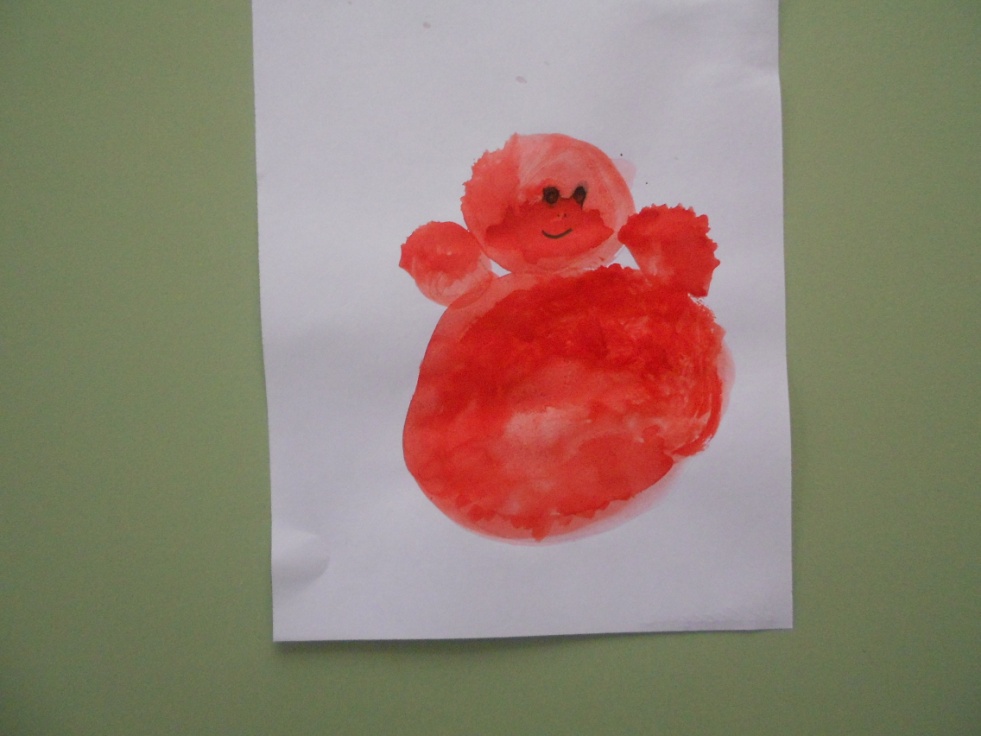 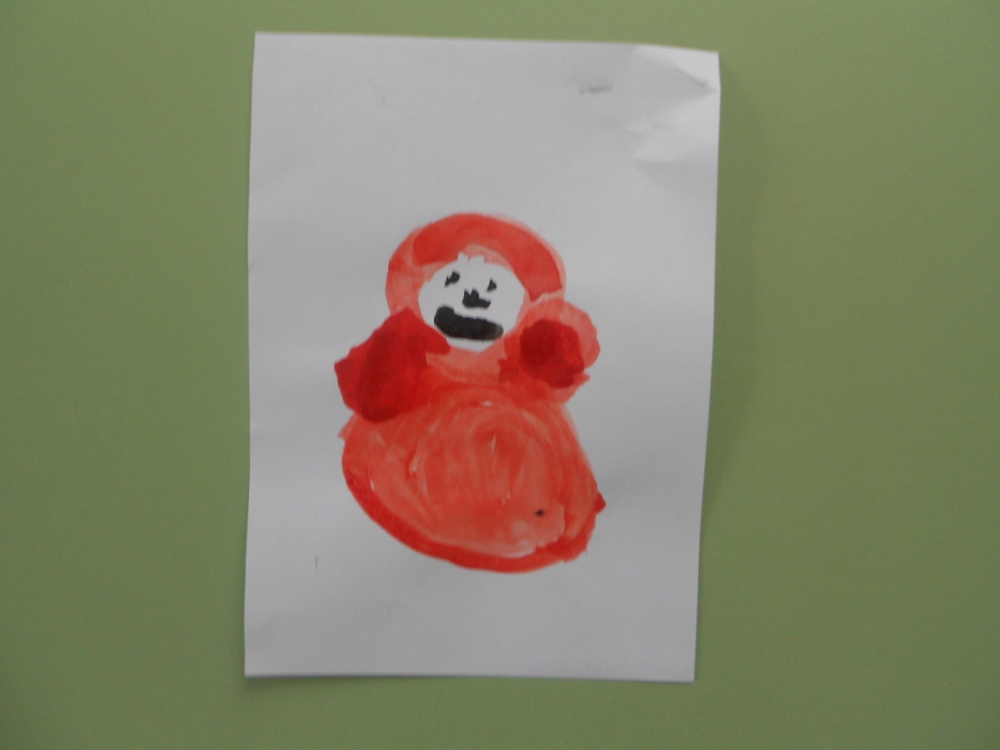 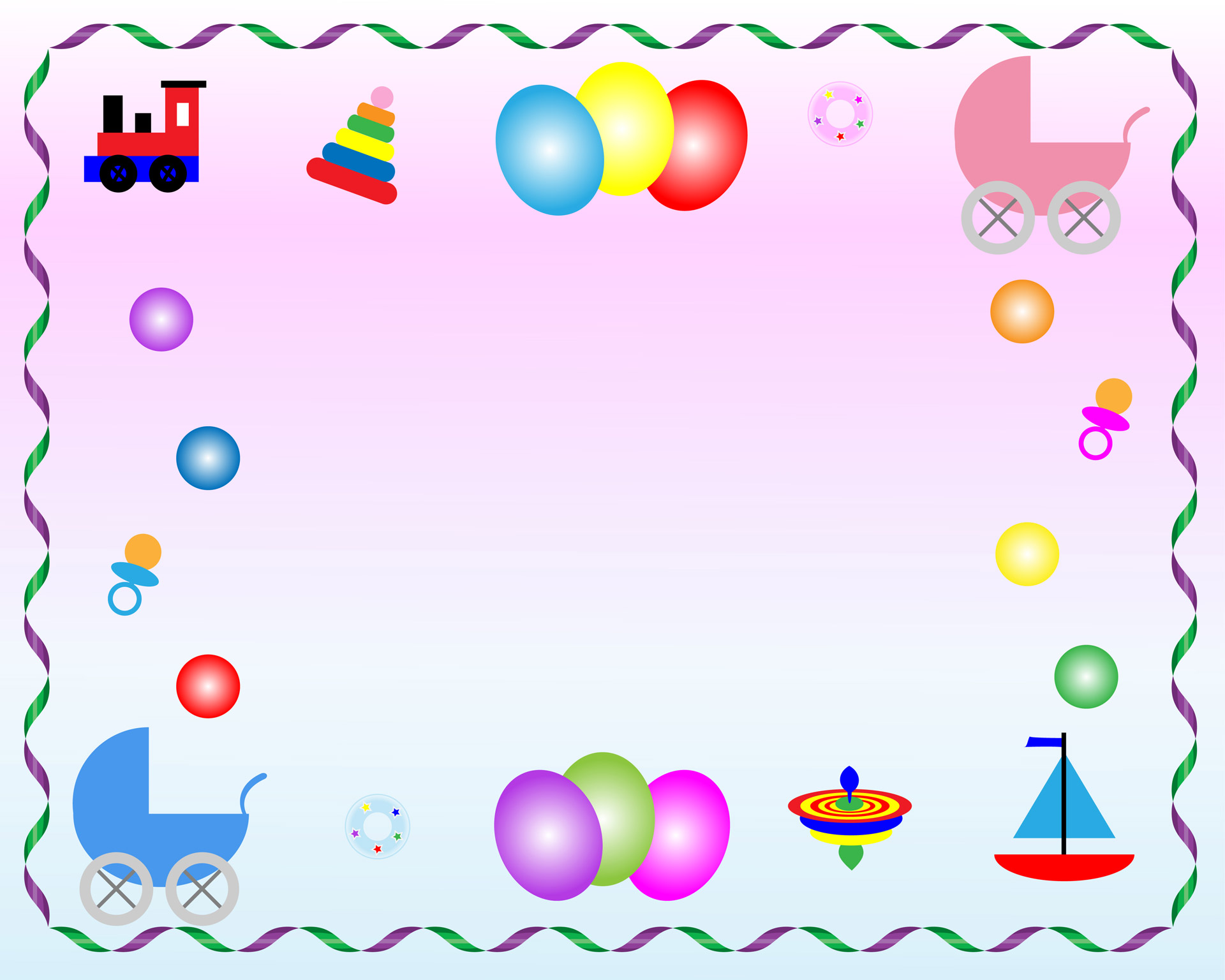 Спасибо 
                 за 
                     внимание